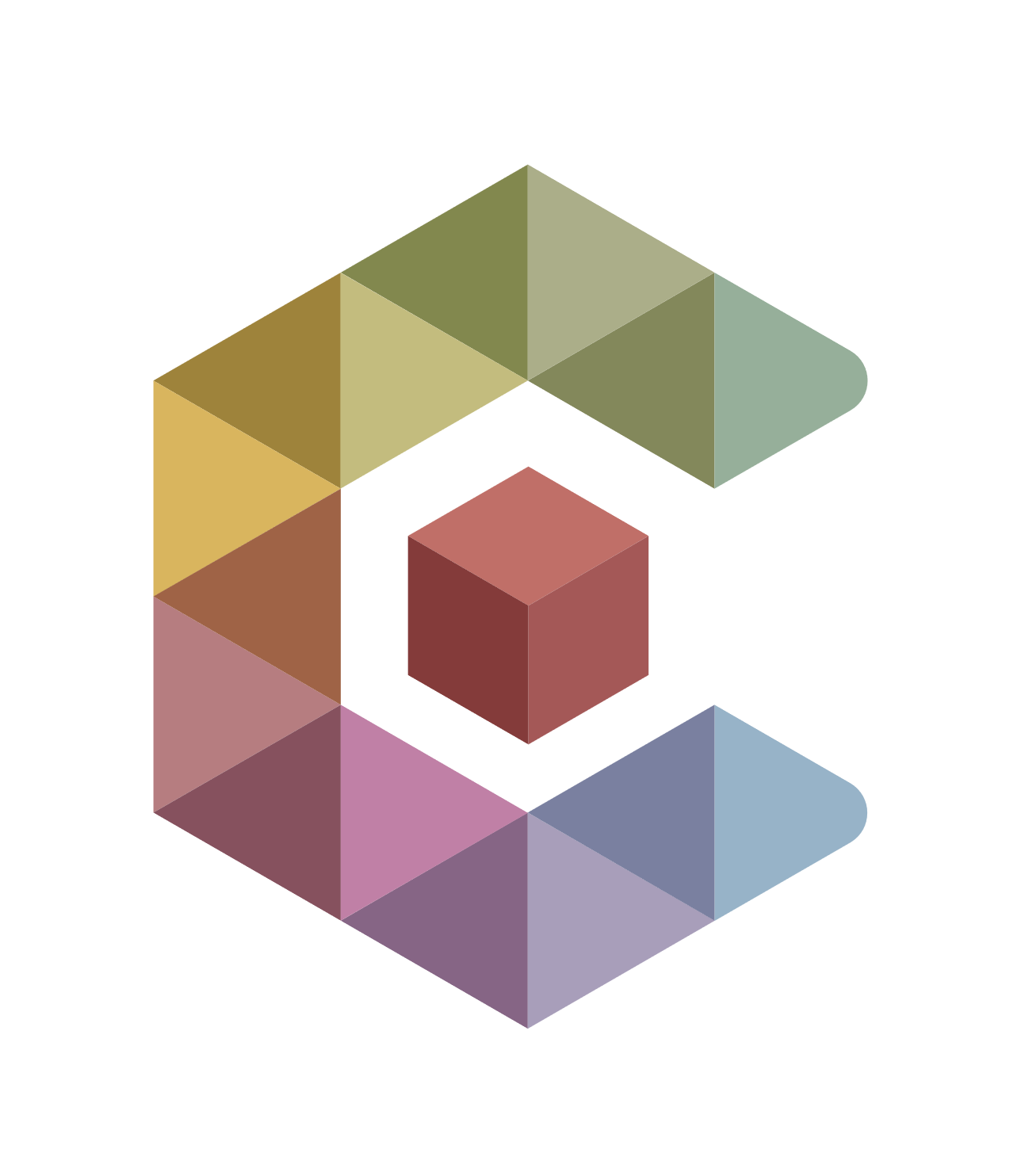 CUBIT™ Fast-Start Tutorial
9. Meshing Schemes
[Speaker Notes: Type: FORMAL - Training
Title: Cubit 100 Training
SAND Number: SAND2020-0679 TR
Contact: Hensley,Trevor Michael]
The Basic CUBIT™  Process
1
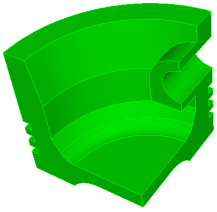 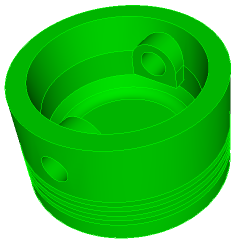 2
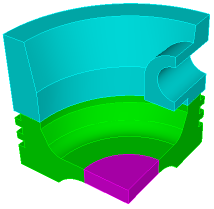 3
Import Solid Model
Simplify Geometry
Decompose Geometry
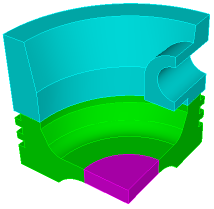 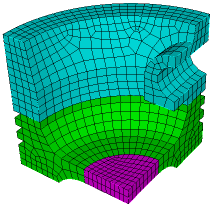 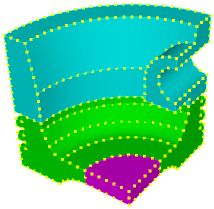 4
5
6
Imprint & Merge
Set Schemes
& Intervals
Mesh
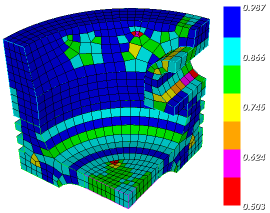 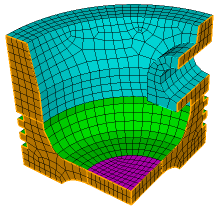 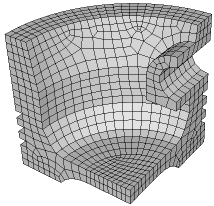 7
9
8
Check
Quality
Export
Mesh
Apply B.C.s
Surface Meshing Schemes
CUBIT™ Provides a number of different surface mesh schemes. Choosing the best scheme depends on the shape and number of curves in the surface. Your choice also depends on how you plan to mesh the volume.
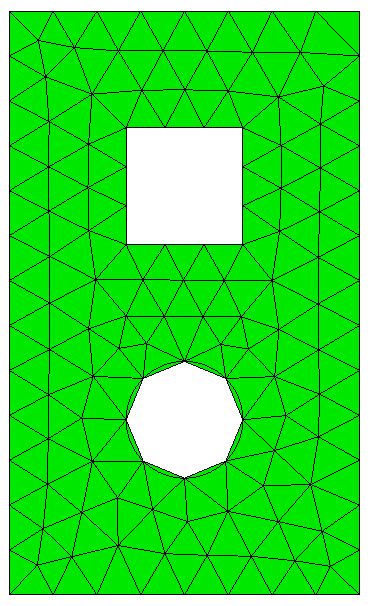 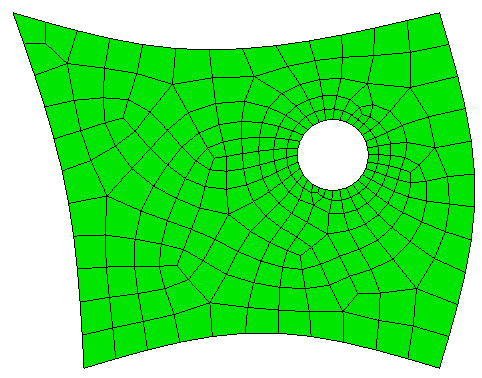 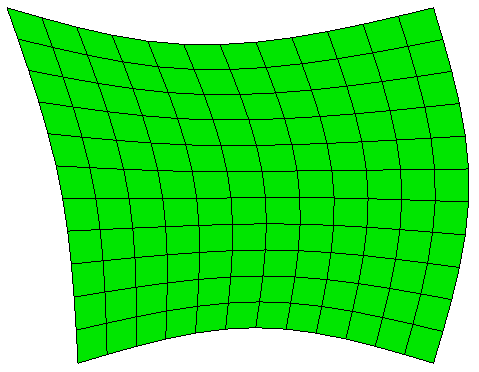 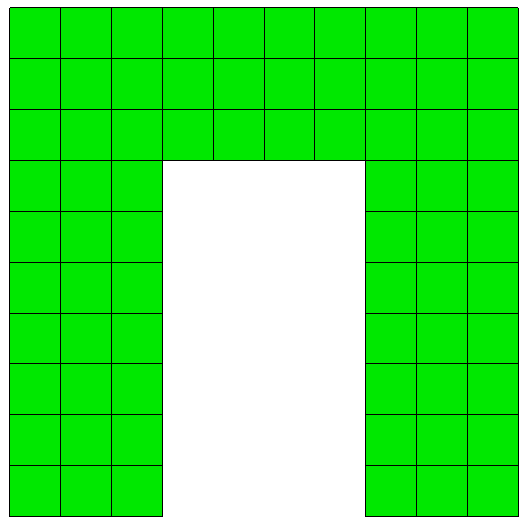 TriMesh
Map
SubMap
Pave
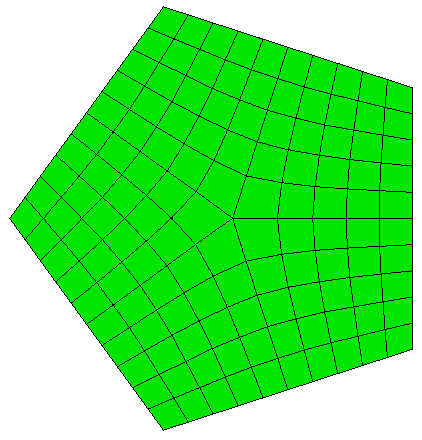 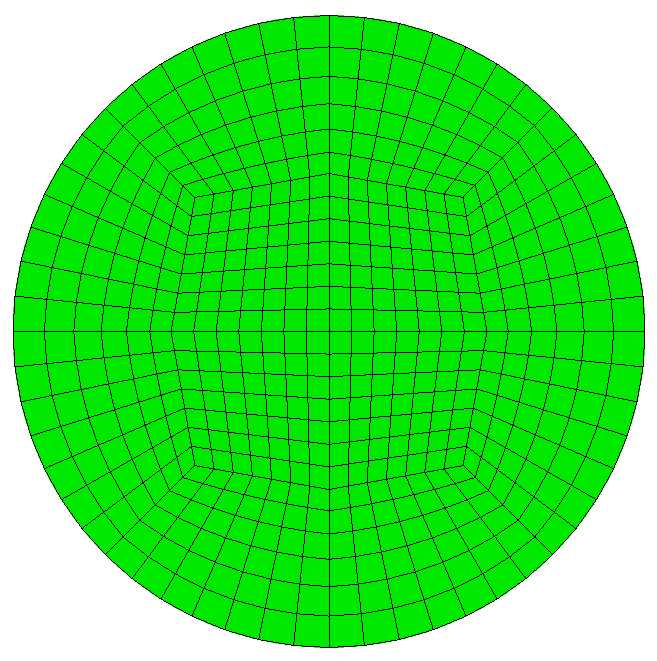 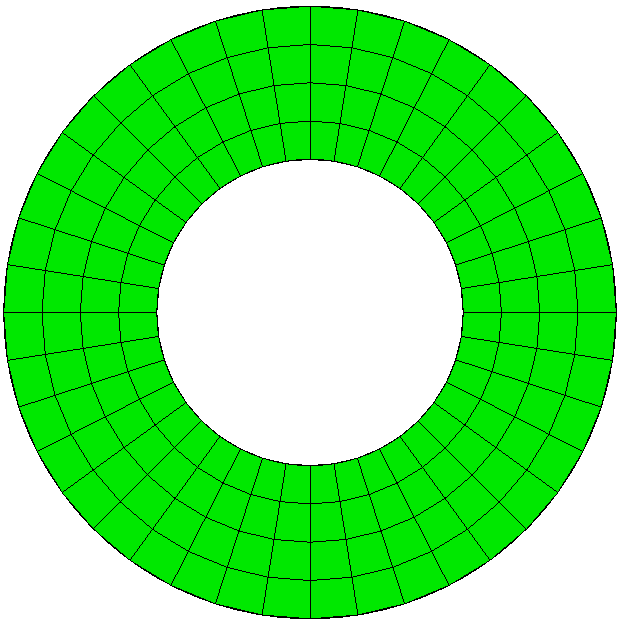 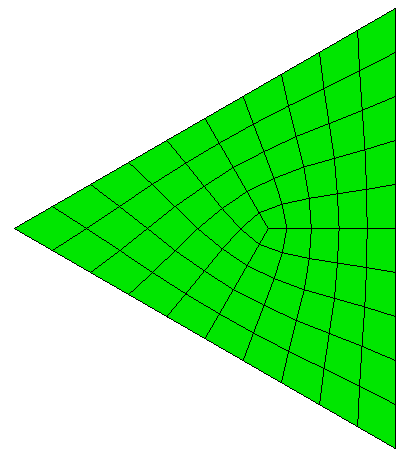 TriPrimitive
Polyhedron
Hole
Circle
TriAdvance Scheme
Advancing Front: Starts from the boundaries, placing elements one at a time.
TriAdvance Scheme
Advancing Front: Starts from the boundaries, placing elements one at a time.
TriDelaunay Scheme
Delaunay: Inserts points into triangulation to satisfy Delaunay Criteria
TriMesh Scheme
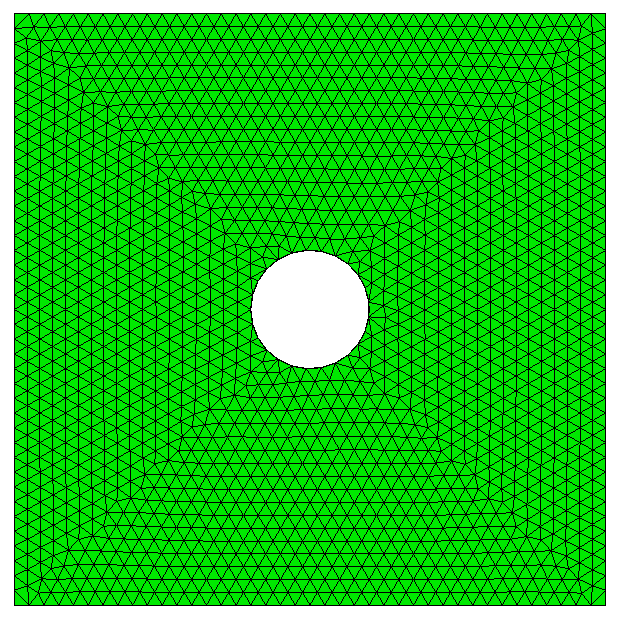 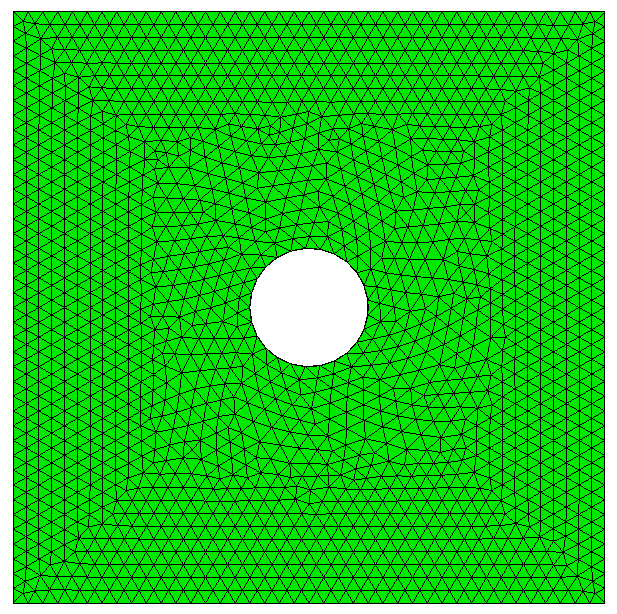 TriAdvance
TriDelaunay
TriMesh Scheme = Defaults to TriAdvance.  If fails will automatically use TriDelaunay
Quad Meshing Schemes
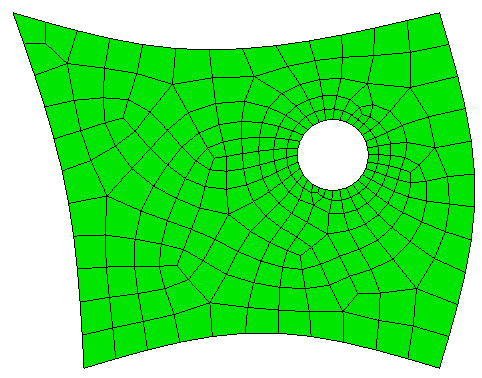 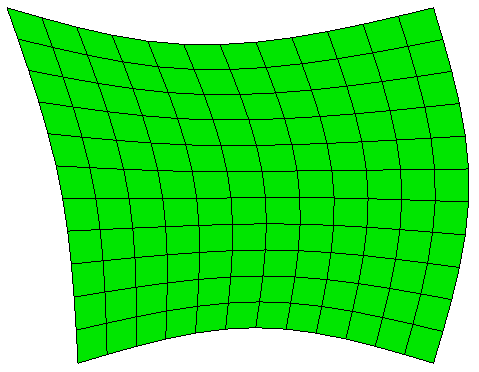 Map
Pave
Interior node valence is constant.
ie. number of elements at each interior node=4
Meshing algorithm relies on specific topology constraints.
ie. number of sides=4
Interior node valence varies.
ie. number of elements at each node=3,4,5…
Meshing algorithm applies to arbitrary topology
ie. number of sides is arbitrary
Map Scheme
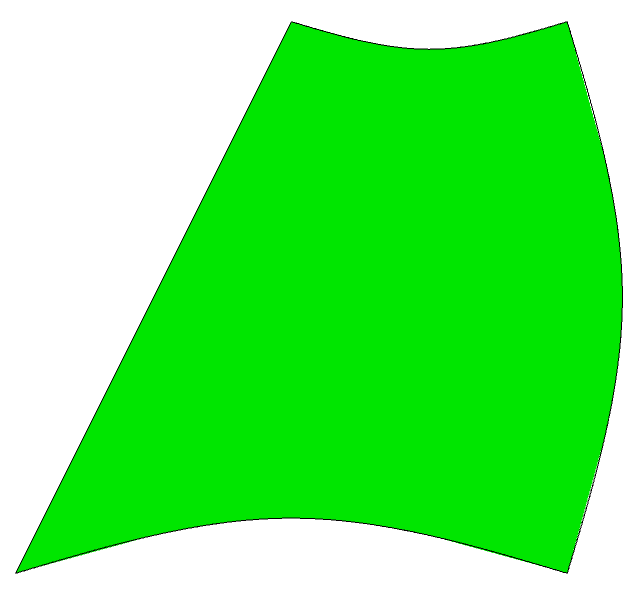 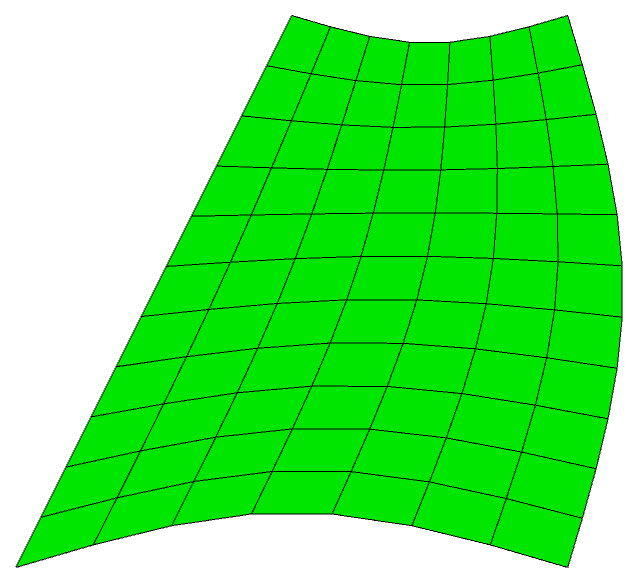 straight segment
Transfinite 
Interpolation
Submap Scheme
Blocky-type surfaces (principally 90 degree angles)
Automatically decomposes surface into mappable regions based on assigned intervals
Paving Scheme
Seams
Form new row and check for overlap
Insert “Wedge”
Advancing Front: Begins with front at boundary
Forms rows of elements based on front angles
Must have even number of intervals for all-quad mesh
Paving
Close Loops and smooth
Advancing Front: Begins with front at boundary
Forms rows of elements based on front angles
Must have even number of intervals for all-quad mesh
Paving
Example
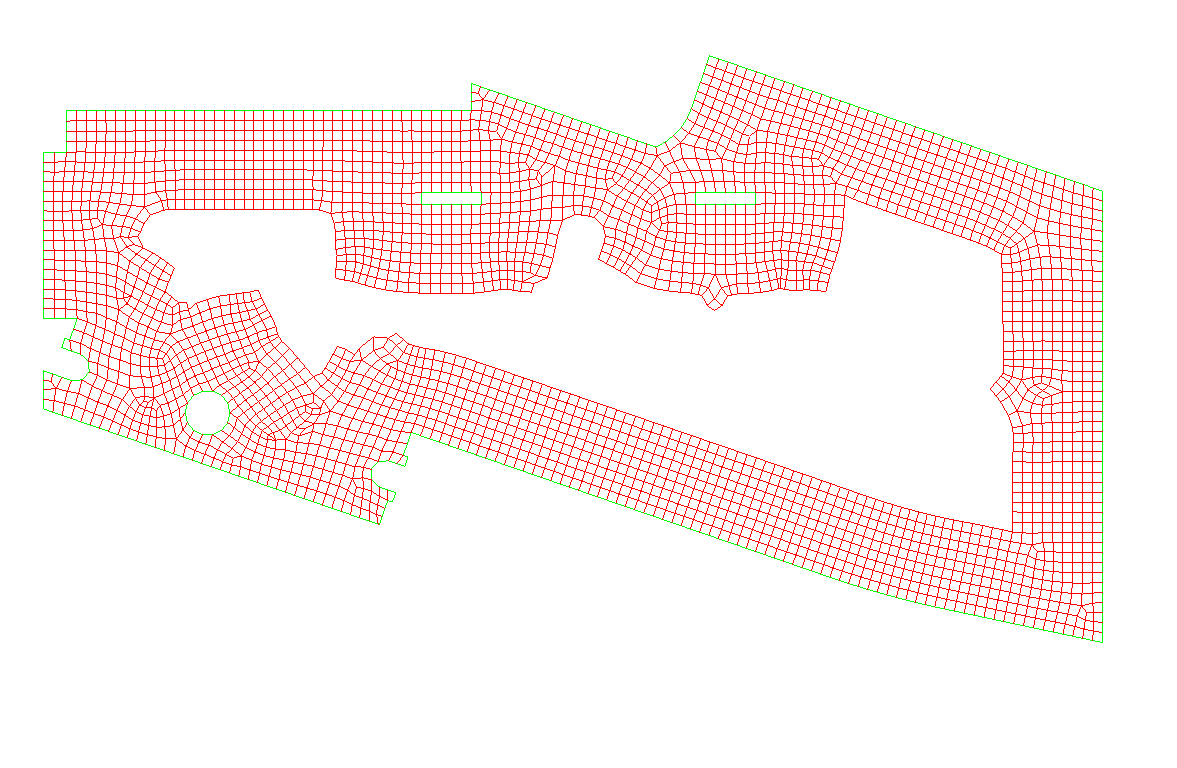 Show the paving algorithm in action
Import the Acis file cad6.sat
Use the following commands to display the paver in action
draw surface 109
vol all size 1
set debug 9 ON
mesh surf 109
set debug 9 OFF
The debug option 9 will display the paver’s progress as it meshes
Polyhedron Scheme
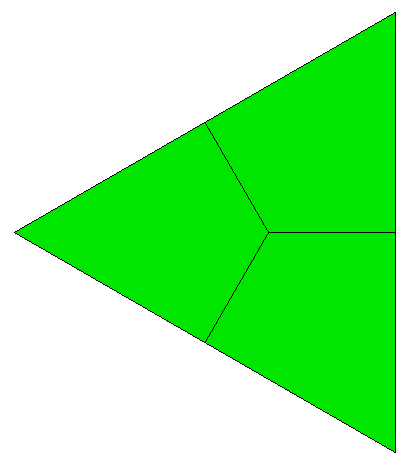 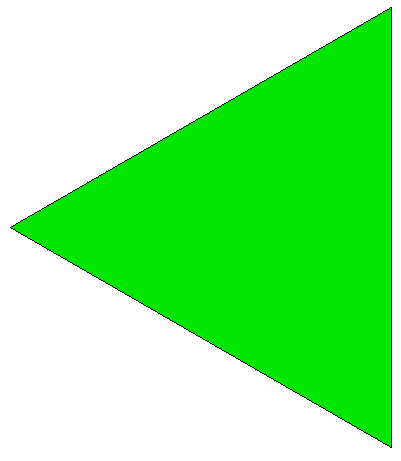 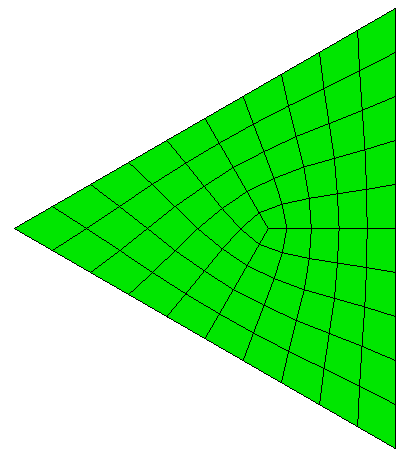 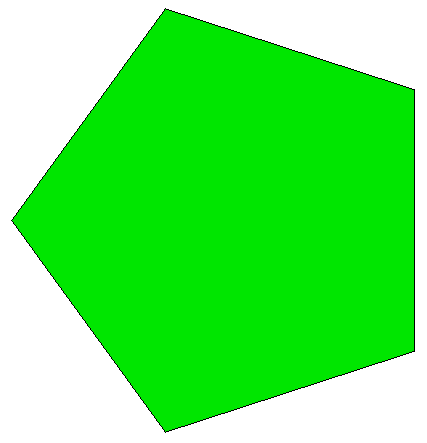 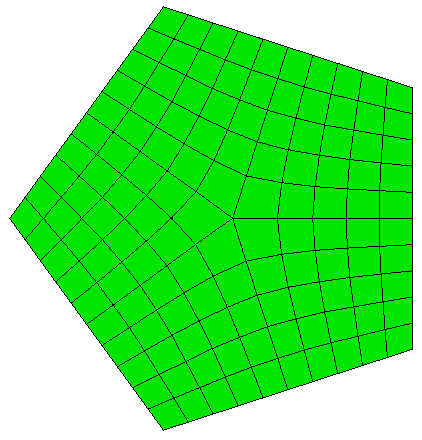 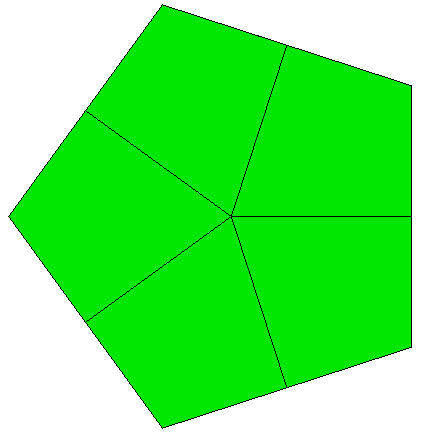 Regular convex polygons
Each side is subdivided, and one node placed at the interior to create quadrilaterals
TriPrimitive is special case of Polyhedron
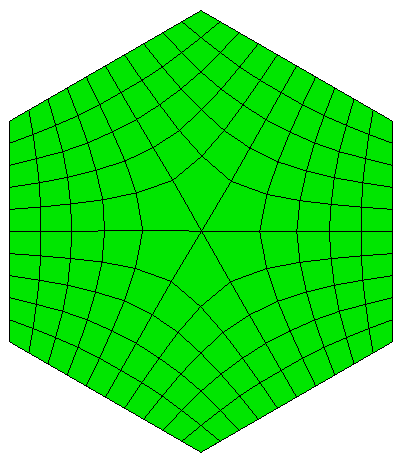 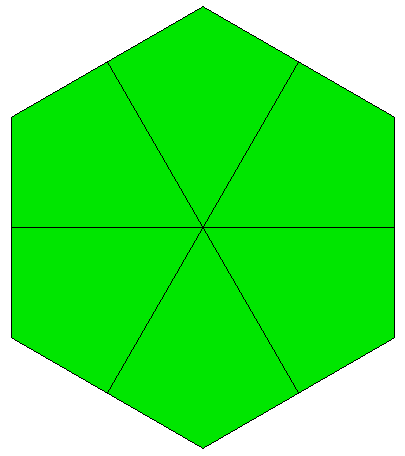 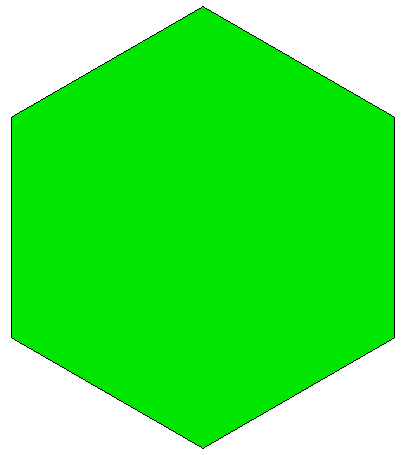 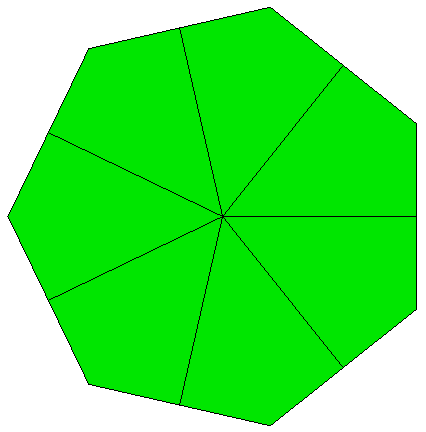 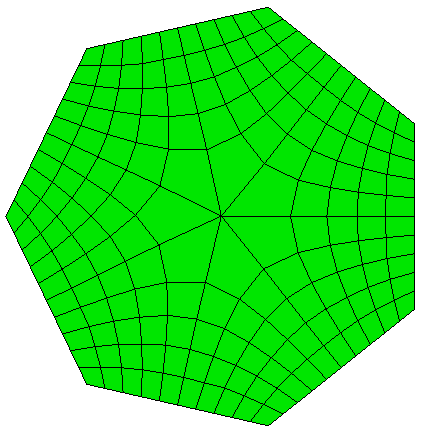 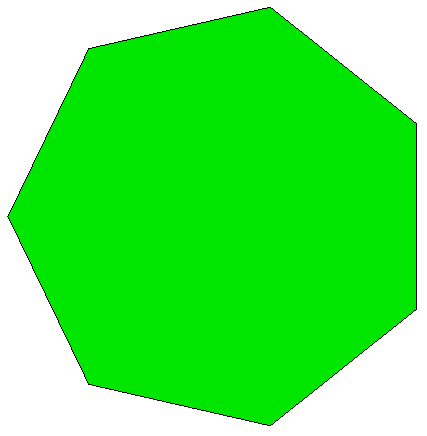 Each individual quadrilateral is map meshed
Each side must have matching intervals
Circle and Hole Schemes
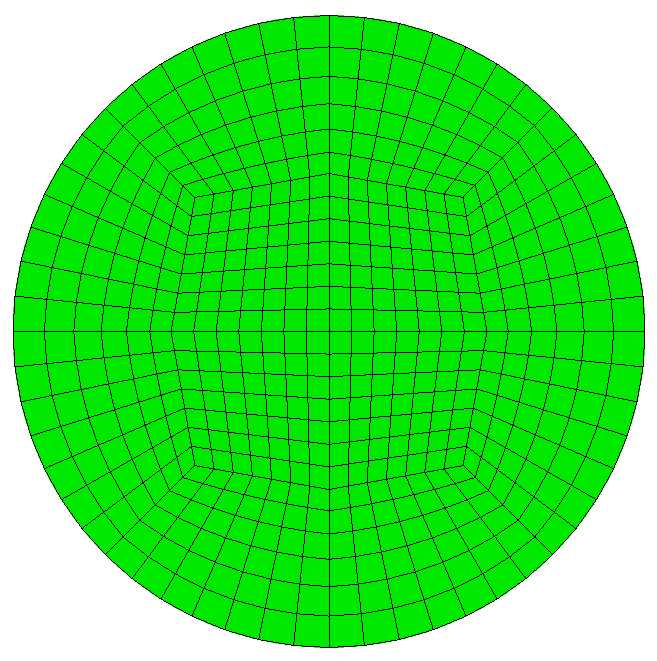 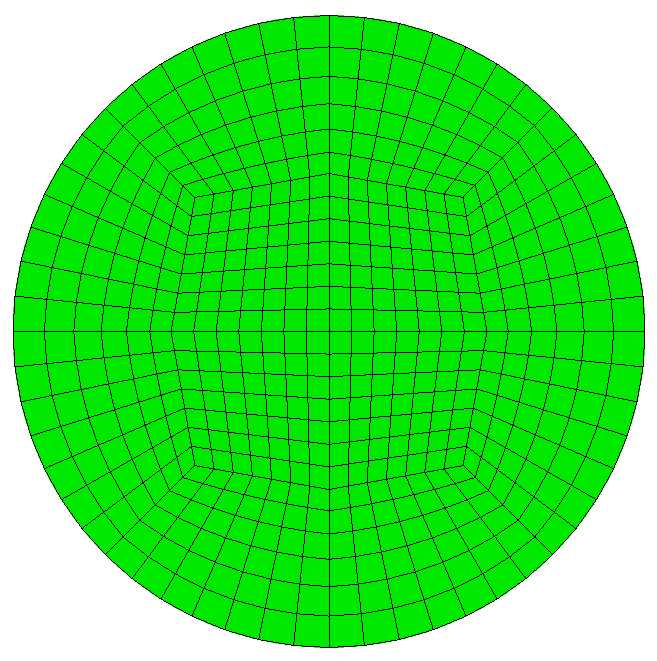 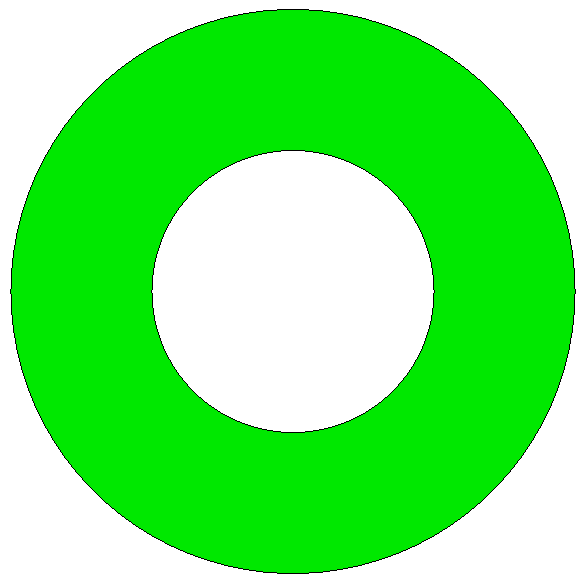 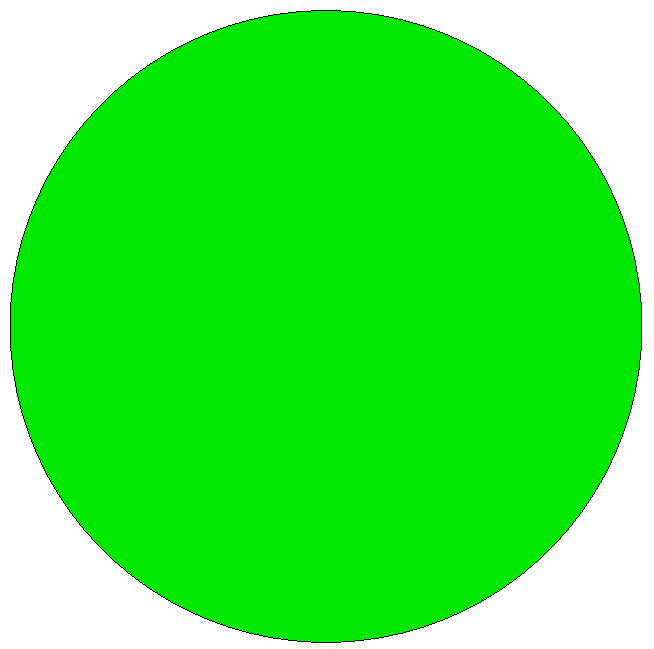 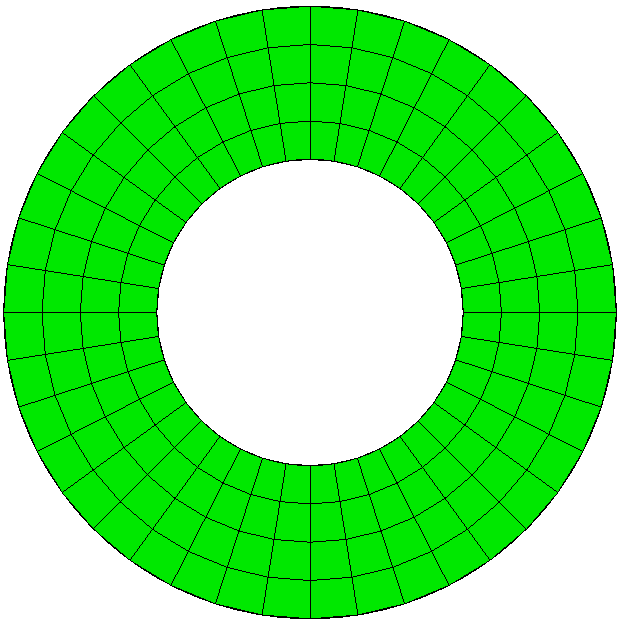 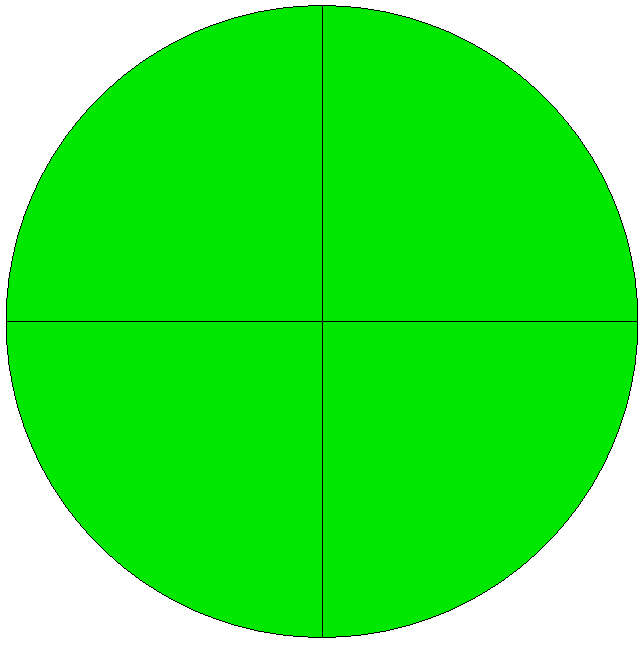 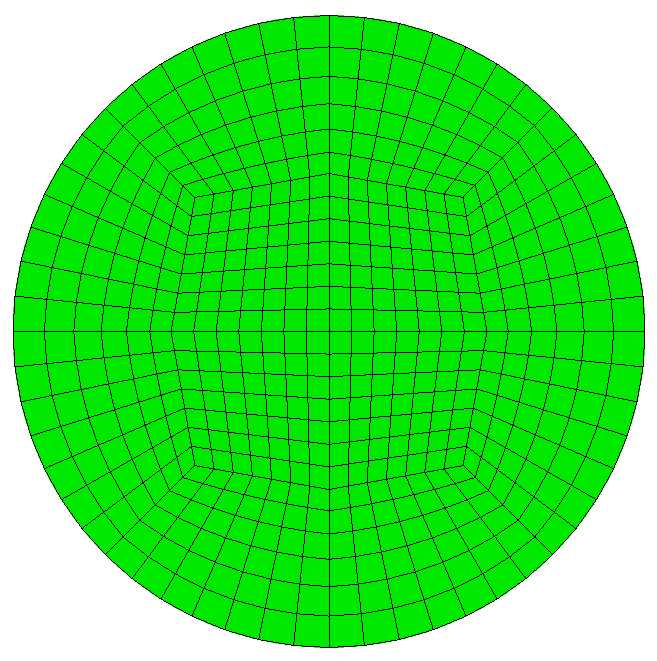 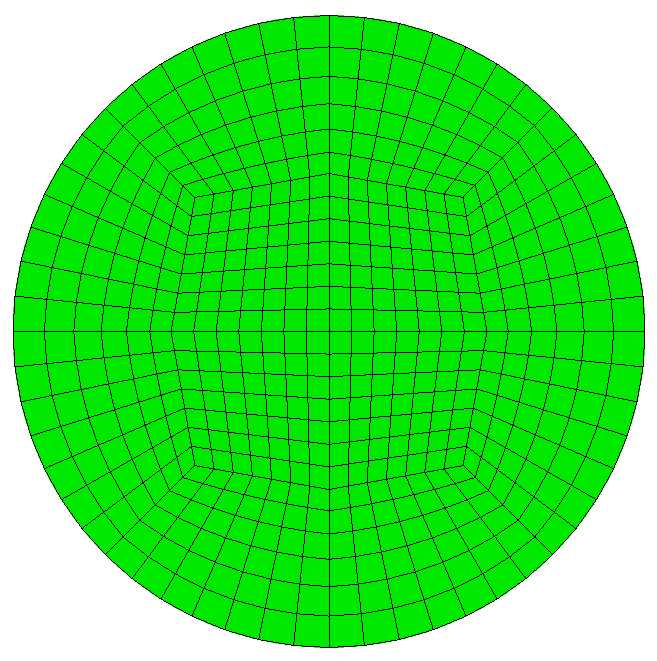 Circle Scheme
Hole Scheme
Uses four TriPrimitives
Uses Mapped Mesh
Surface Auto Scheme Selection
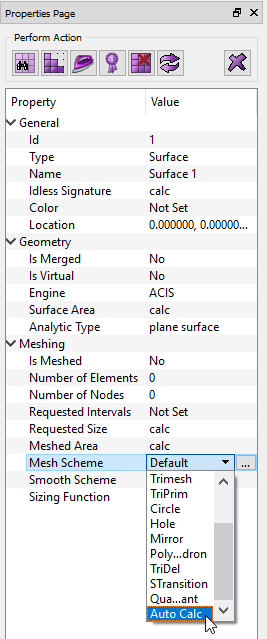 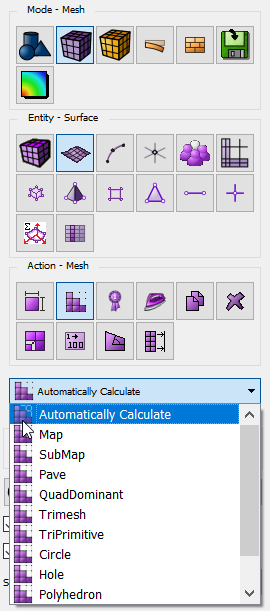 By default all volumes and surfaces are assigned the scheme Auto.

Schemes can be manually applied from the Property Page or from the CUBIT™ Surface Meshing Command Panel.

By choosing Automatically Calculate, Cubit will attempt to select the
best mesh scheme for the surface

Scheme will be set based on characteristics of geometry.
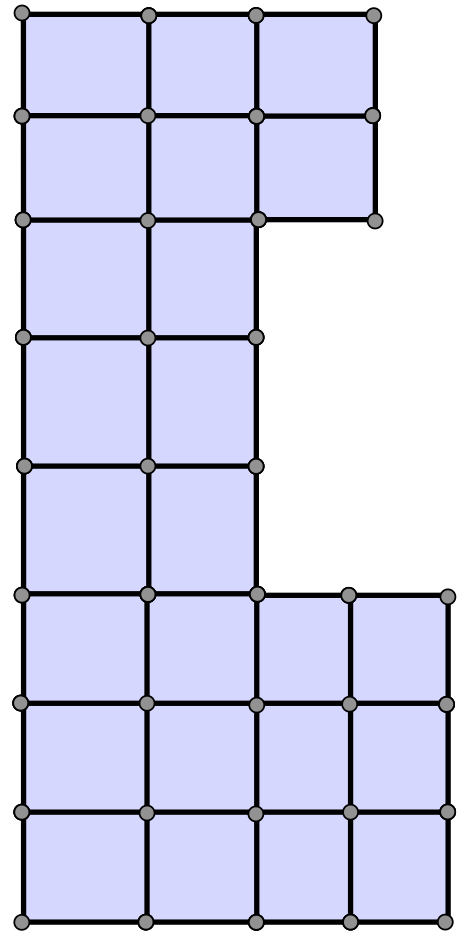 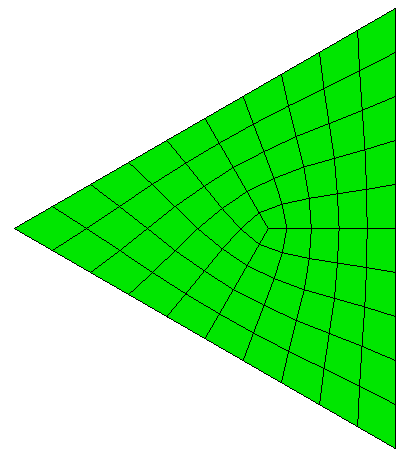 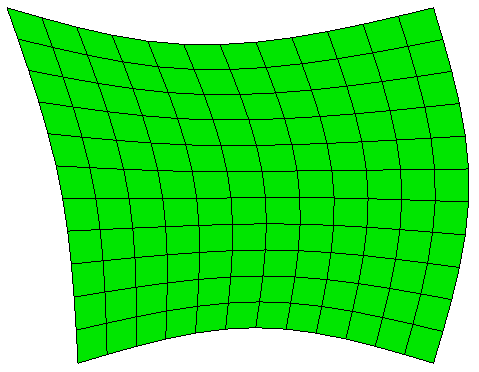 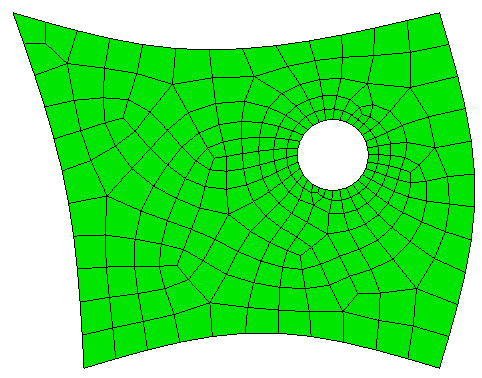 1. Map
2. SubMap
3. TriPrim
4. Pave
Priority of surface meshing schemes for auto
CUBIT™ Property Page
CUBIT™ Surface Meshing 
Command Panel
Surface Meshing Schemes
What surface meshing schemes would you select for each shape?
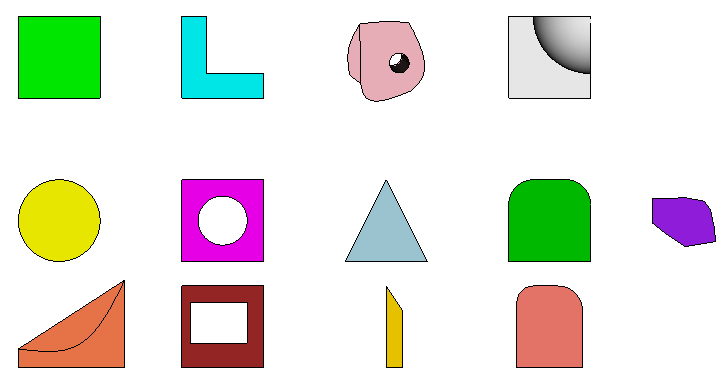 Surface Meshing Schemes Exercise
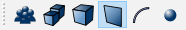 Import file schemes.sat
1
2
Set surface selection mode
2
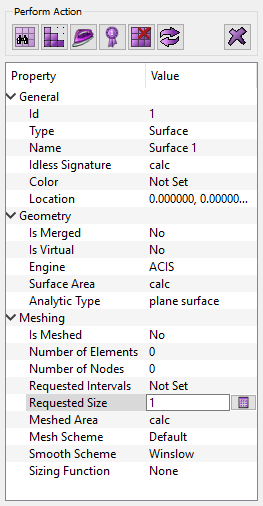 Select a surface to mesh
3
6
Set a requested size of 1.0 in property panel
4
Choose a meshing scheme from property panel 
or choose auto
5
Mesh the surface
6
Repeat for each surface
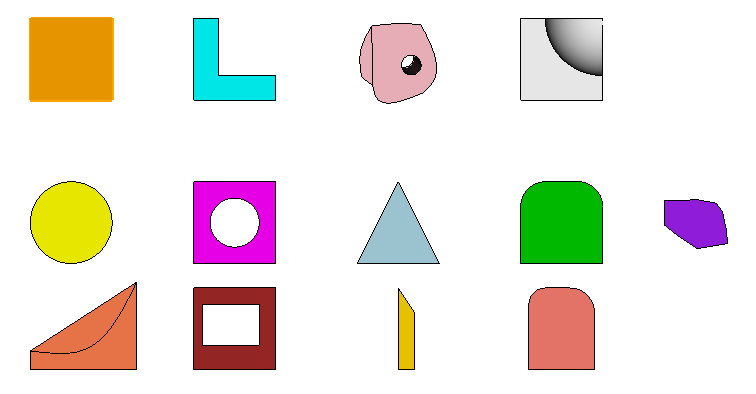 4
3
5
Volume Meshing Schemes
CUBIT™ Provides several different volume mesh schemes.  Similar to Surface Scheme Selection, Volume Scheme Selection is based on the shape of the geometry and the requirements of the analysis code.
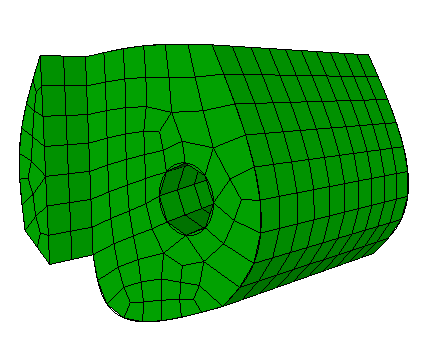 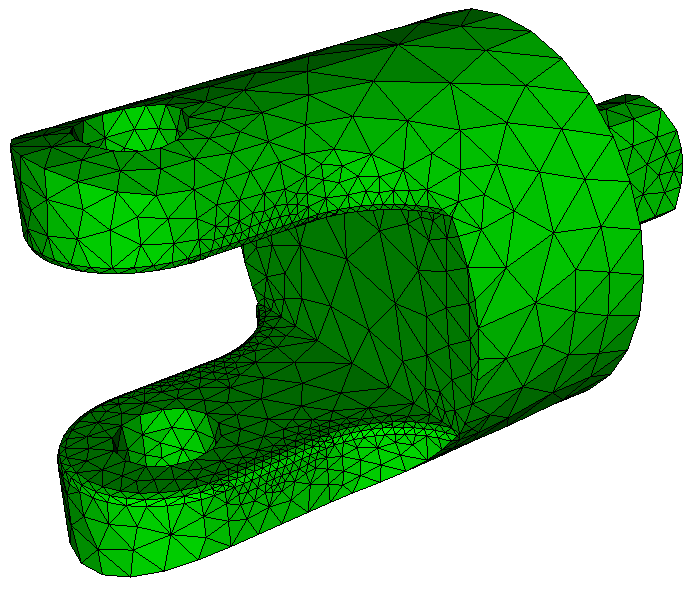 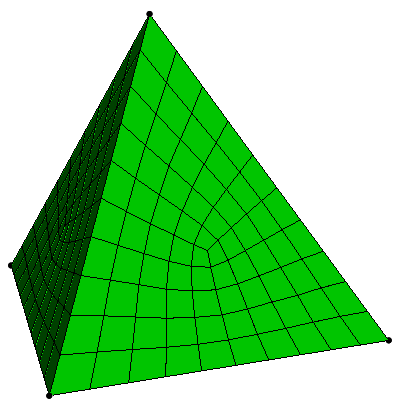 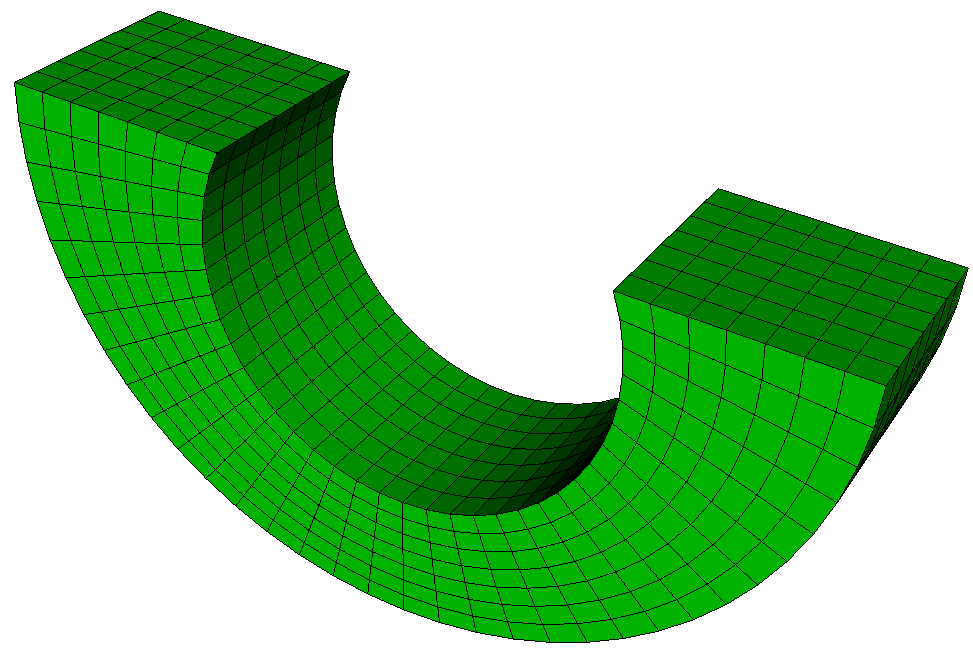 Map
Sweep
TetMesh
TetPrimitive
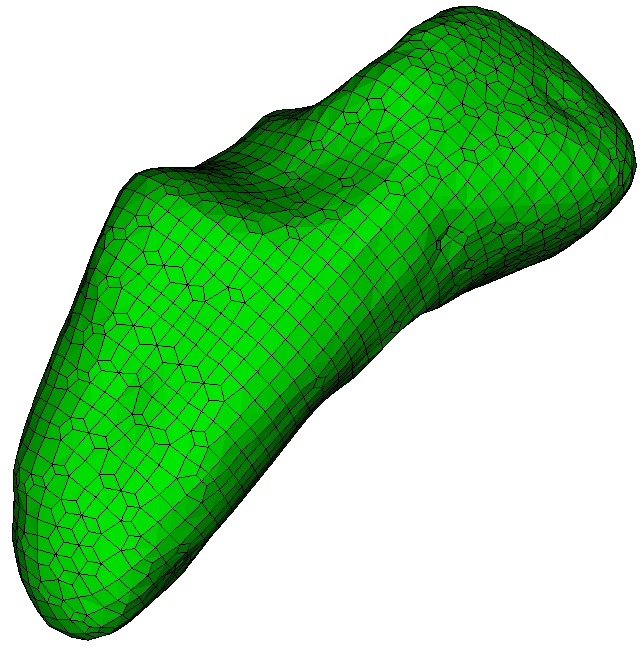 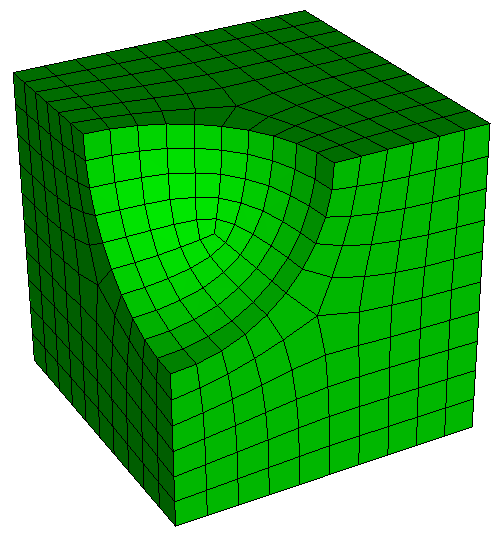 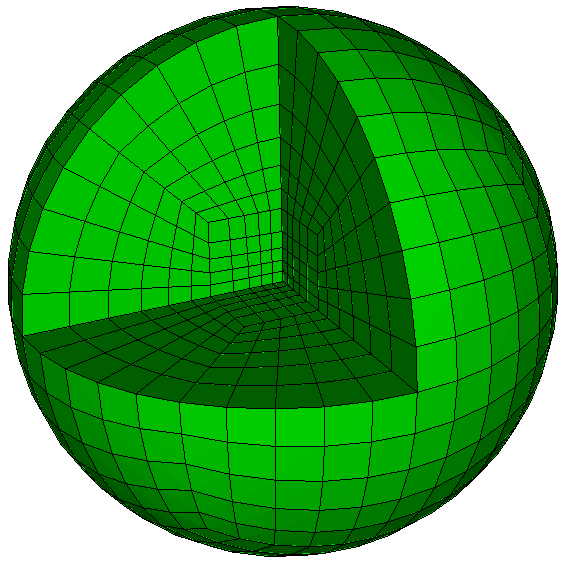 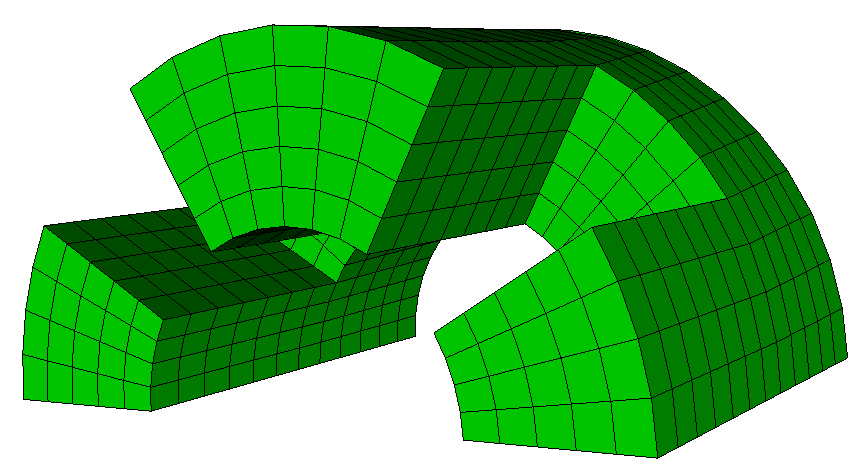 SubMap
Polyhedron
Sphere
Sculpt Parallel
TetMesh Scheme
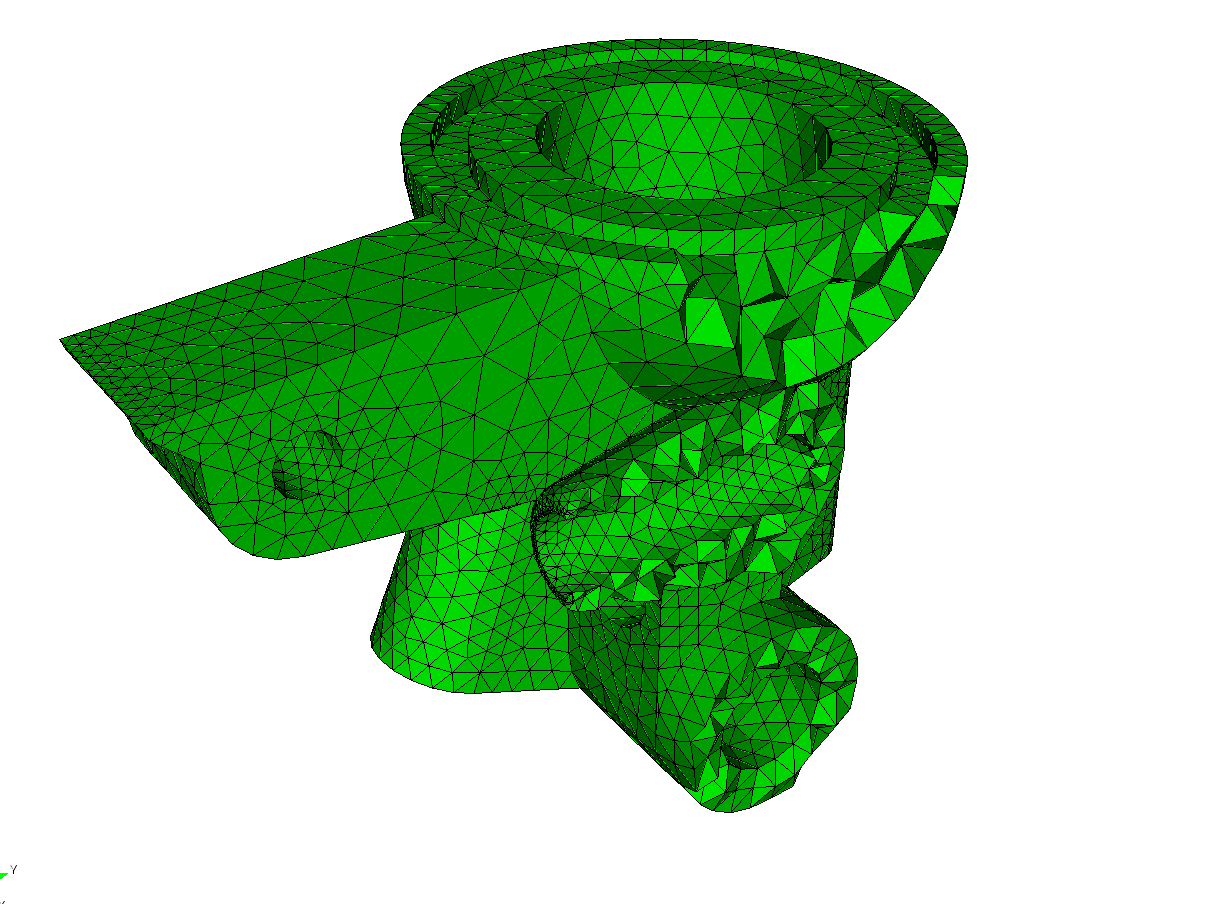 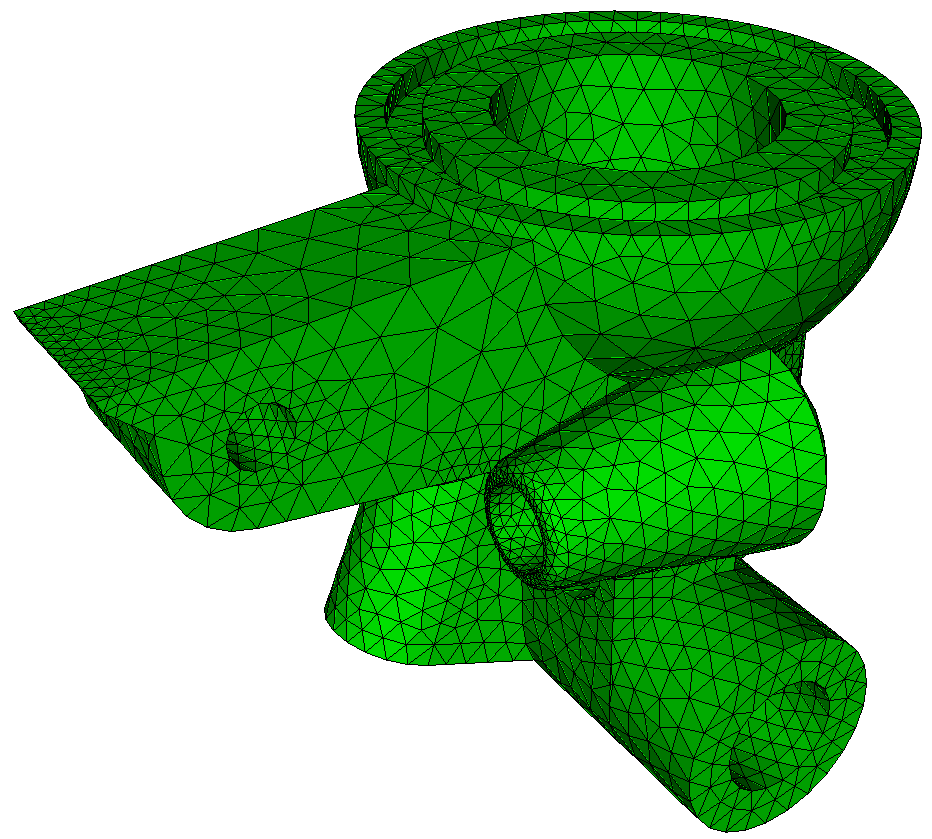 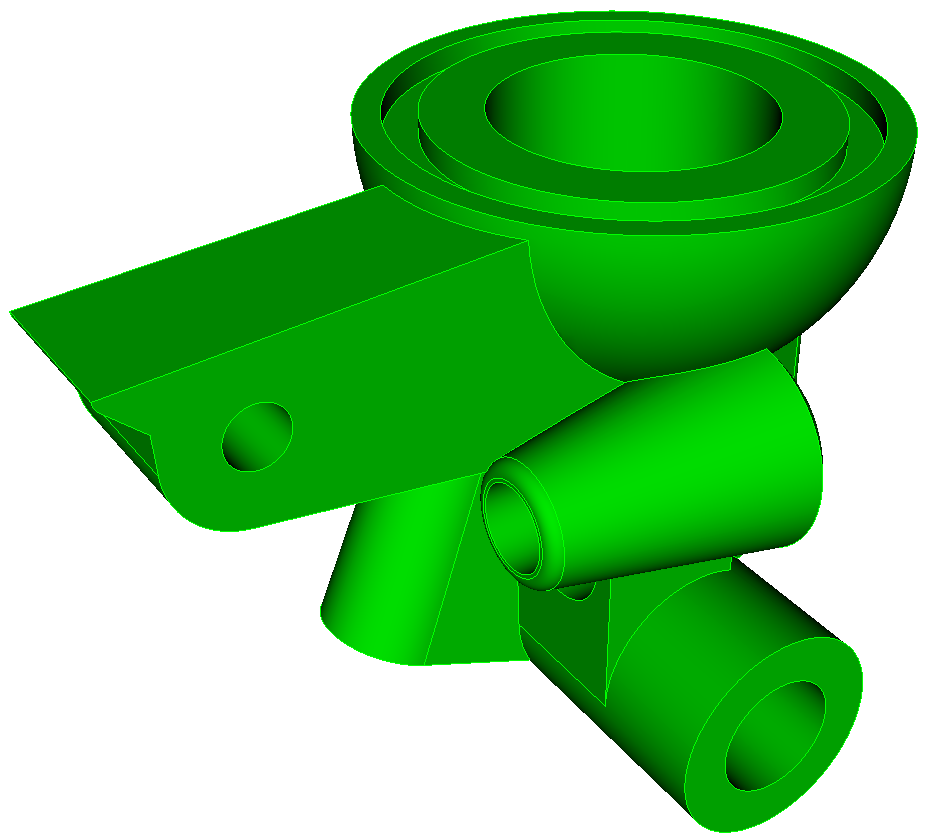 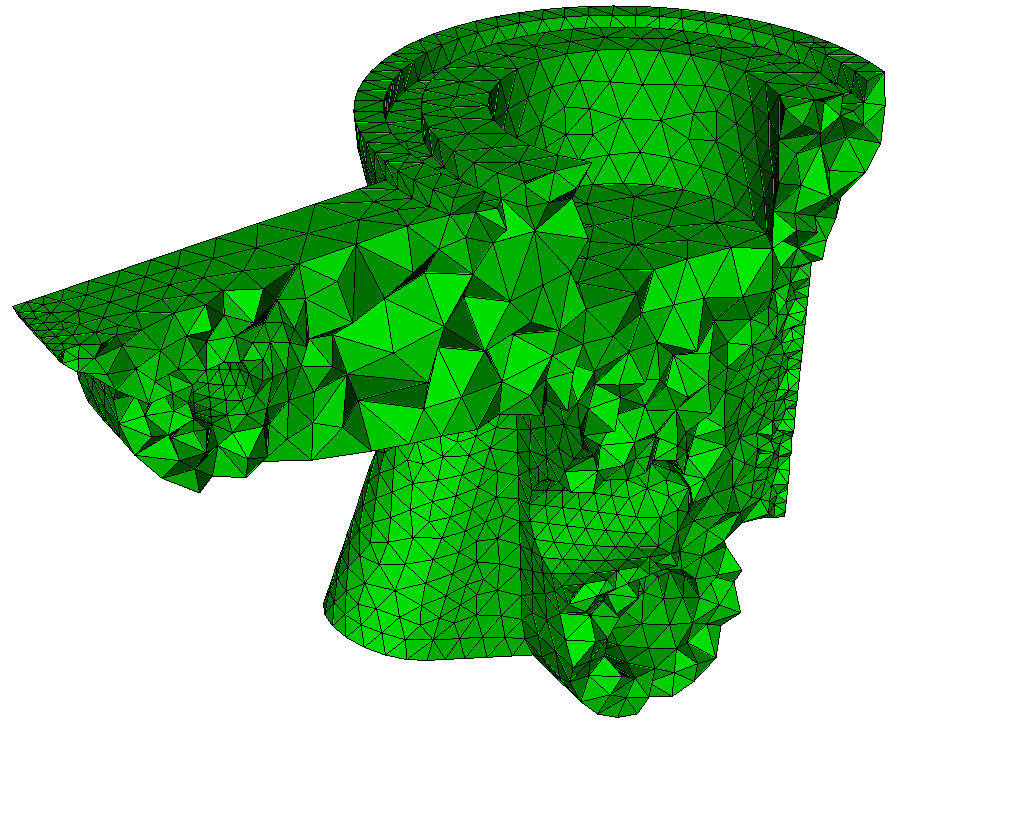 Arbitrary geometry
Mostly push-button/automatic
May still require geometry clean-up
Map Scheme
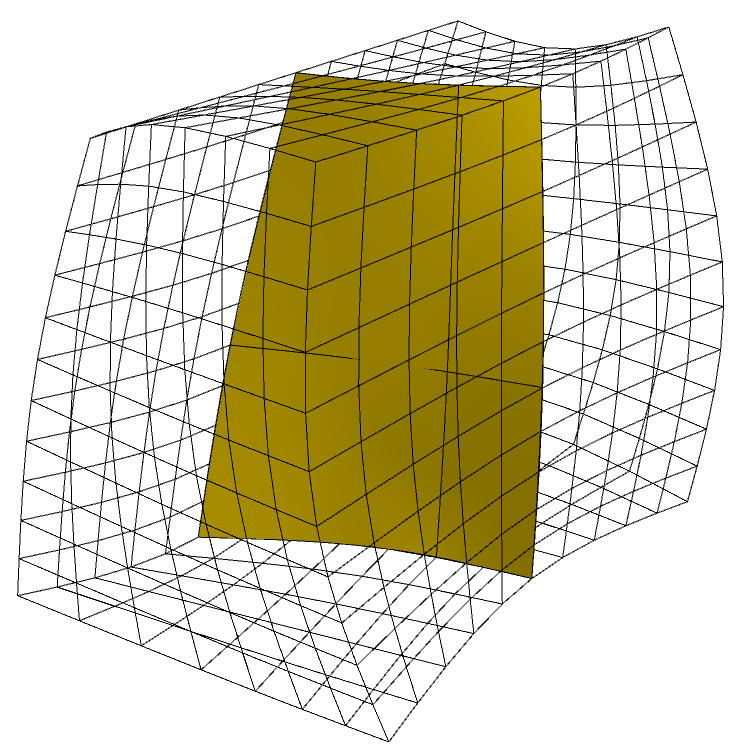 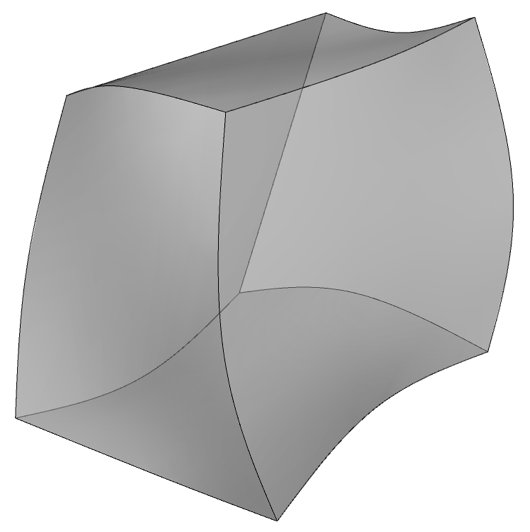 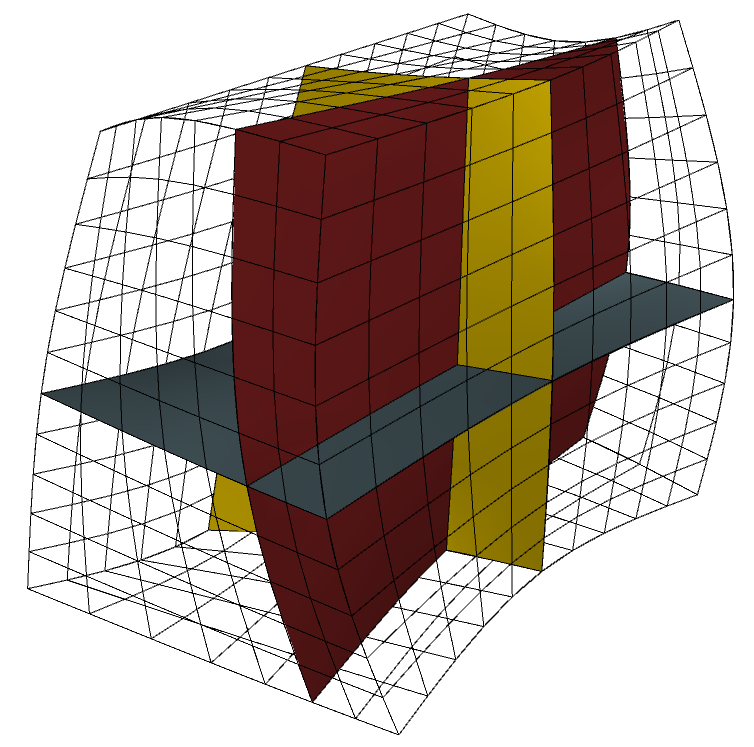 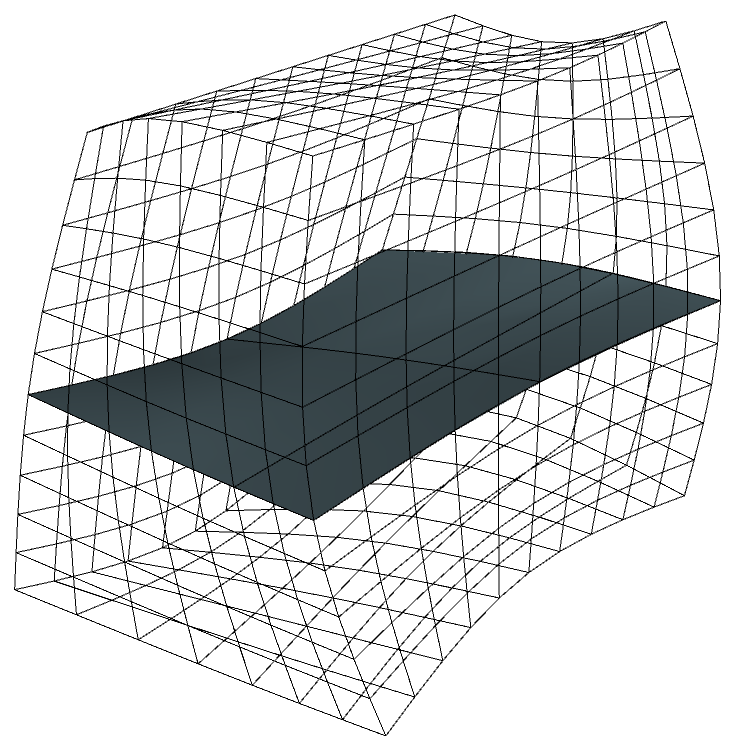 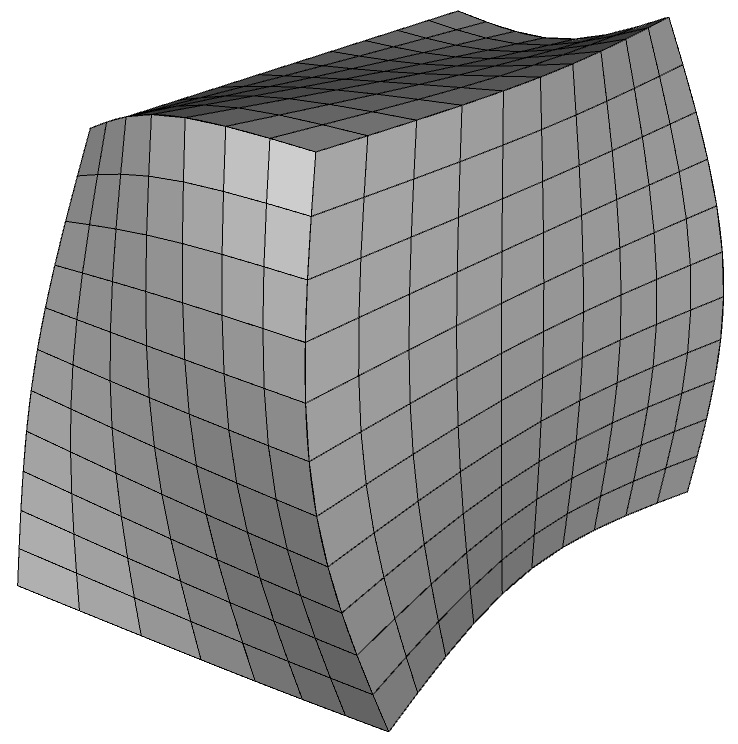 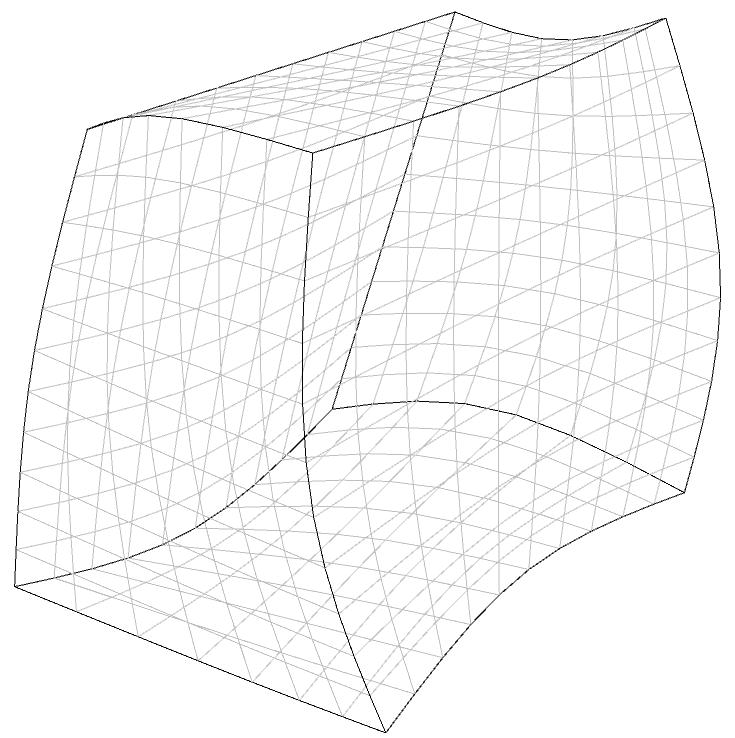 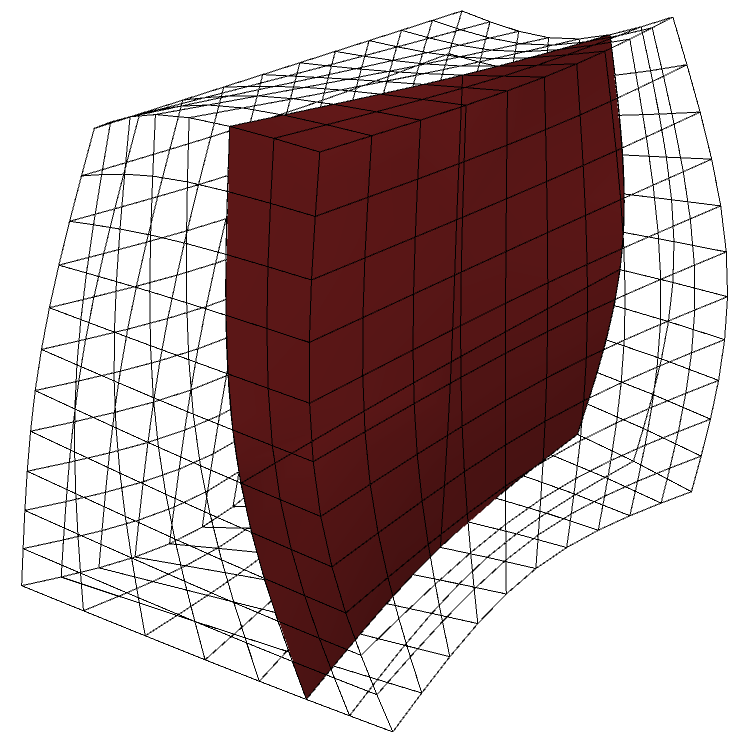 6 surfaces
Angles near 90 degrees
All surfaces mappable
SubMap Scheme
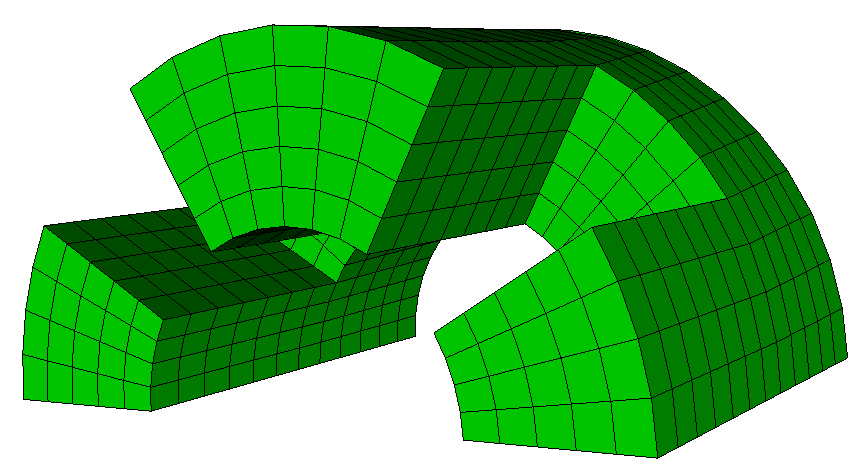 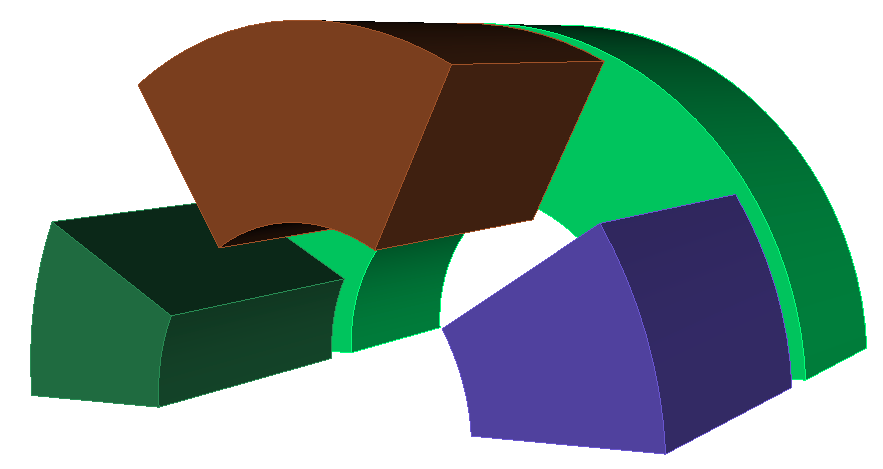 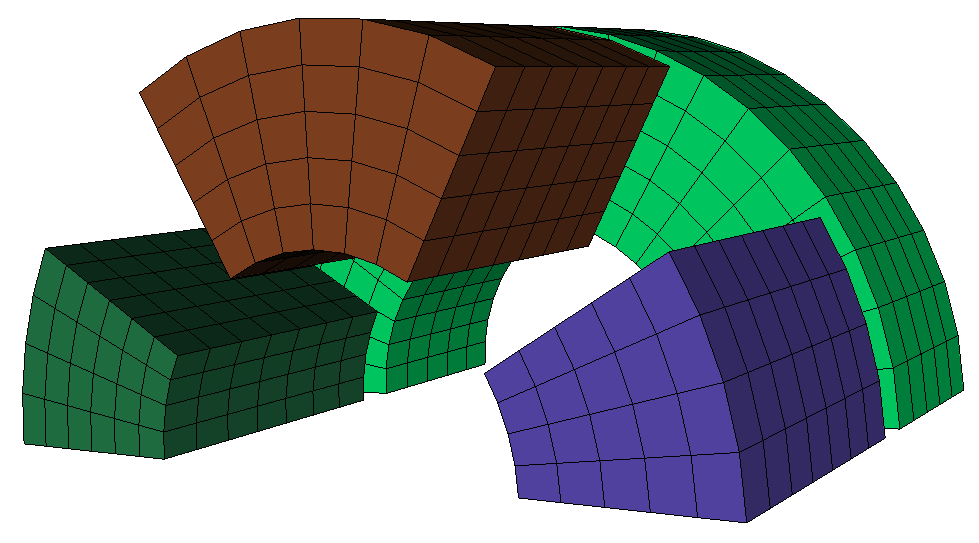 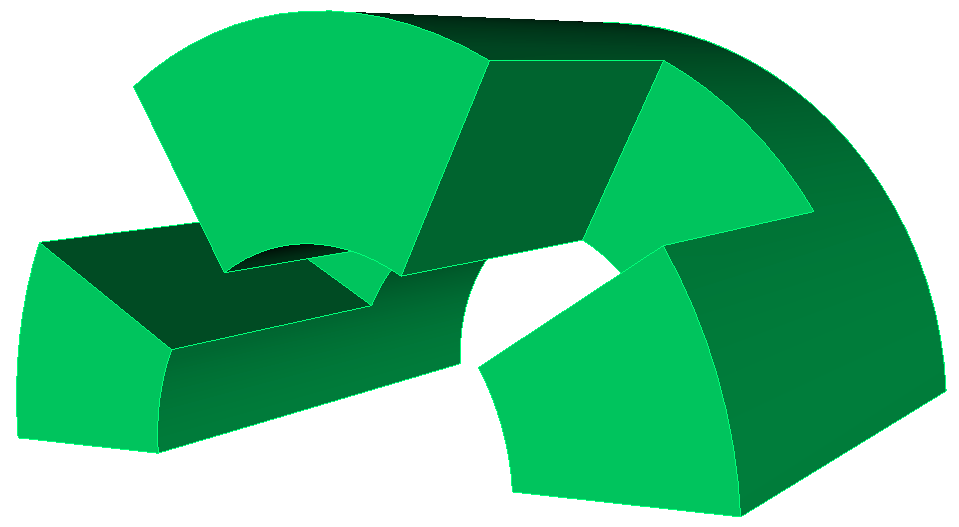 Blocky Shapes
Angles near 90 degrees
All surfaces mappable
Polyhedron Scheme
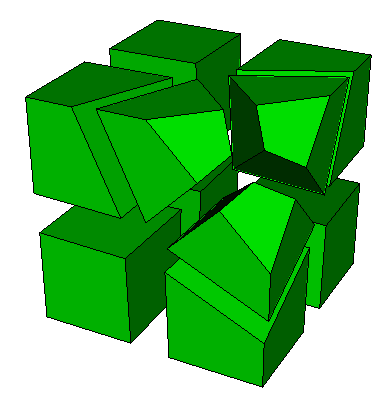 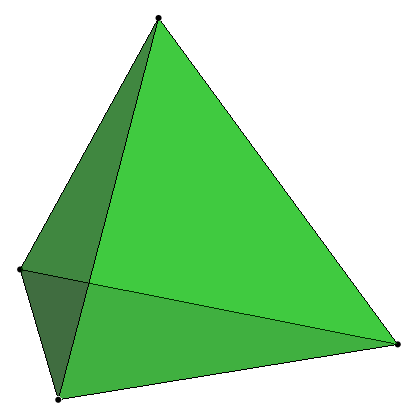 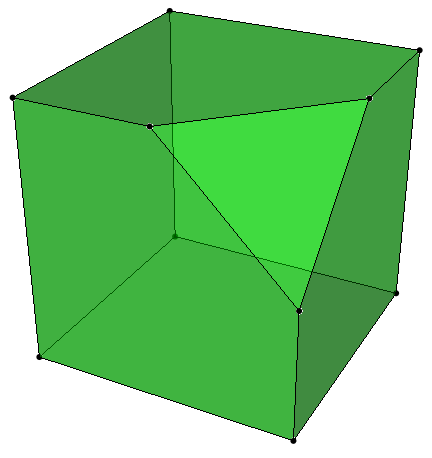 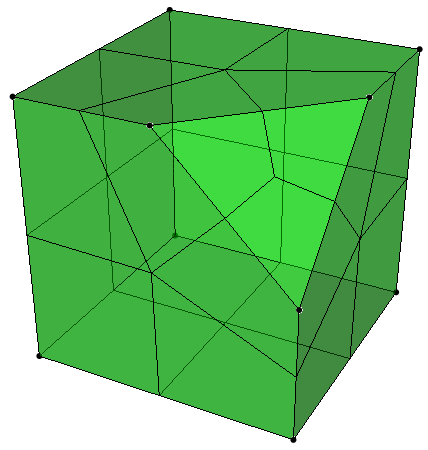 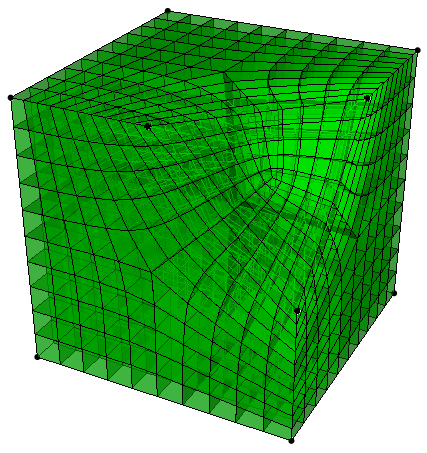 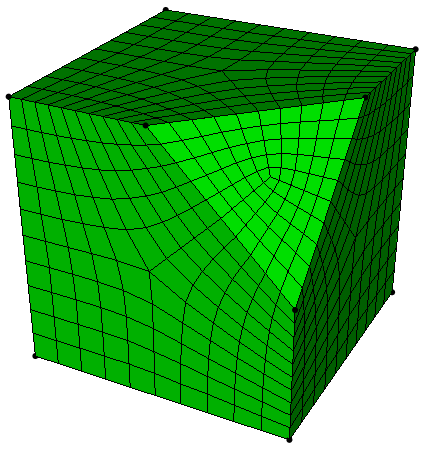 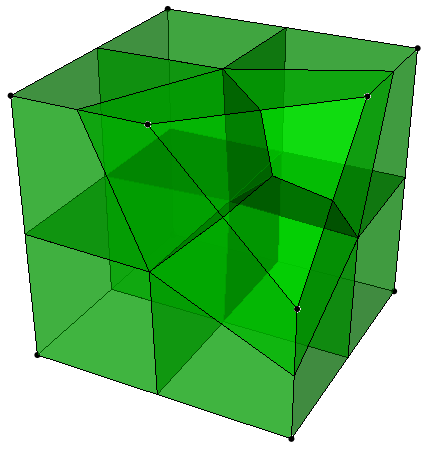 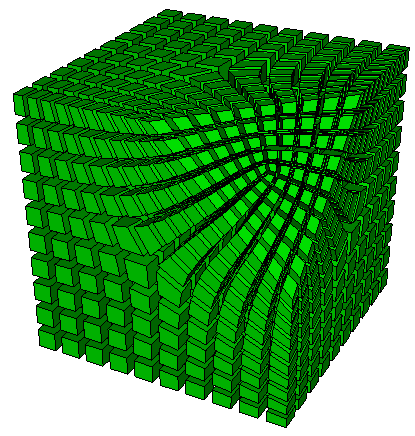 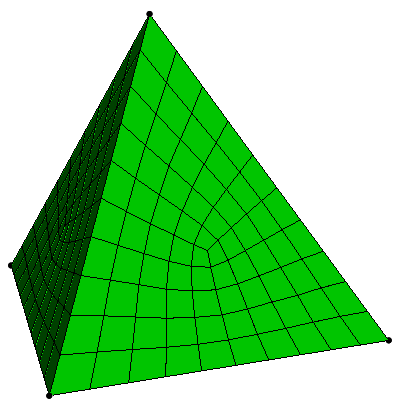 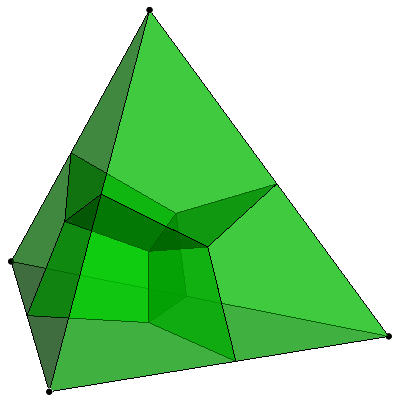 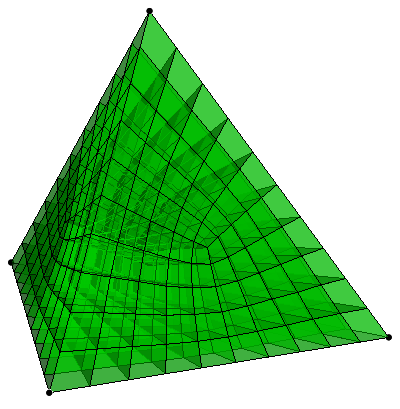 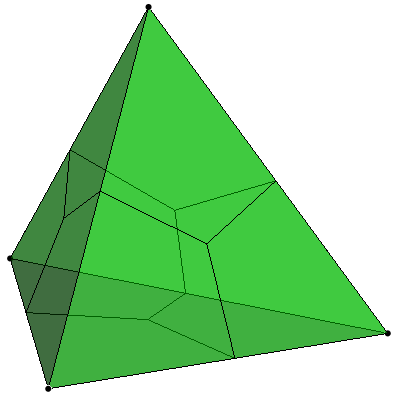 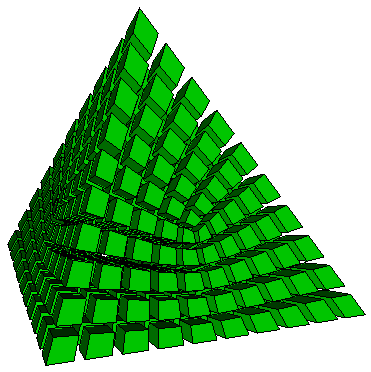 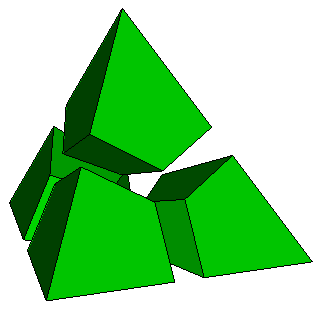 TetPrimitive: Special case of Polyhedron
Requires 3-valent vertices and convex polyhedron
Breaks volume into mappable regions
Sphere Scheme
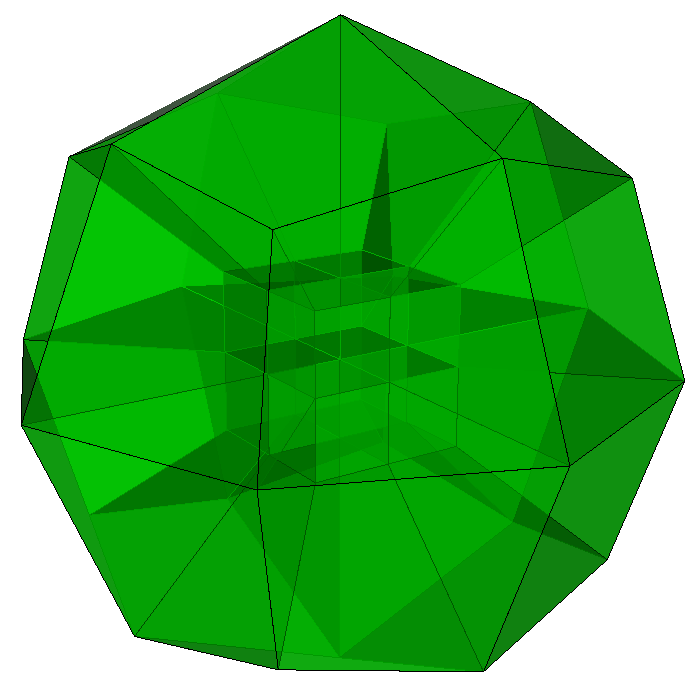 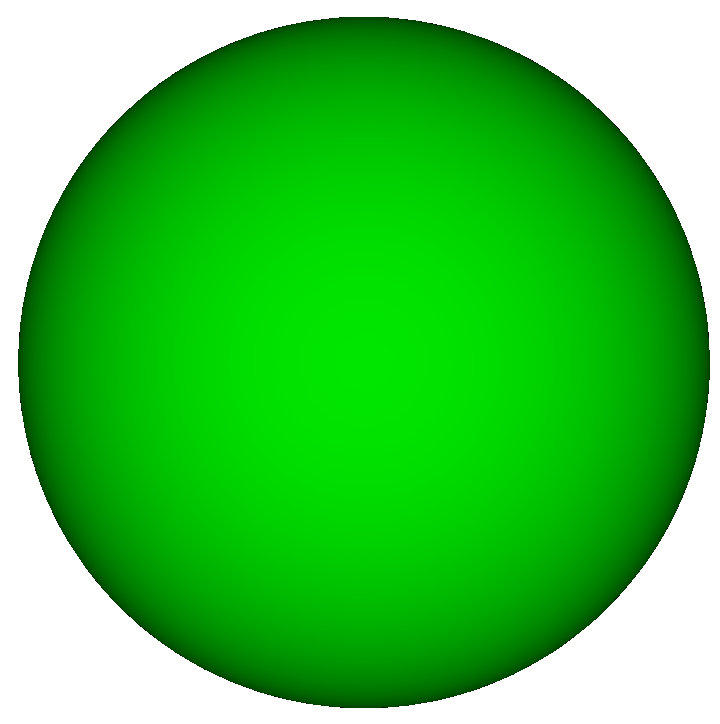 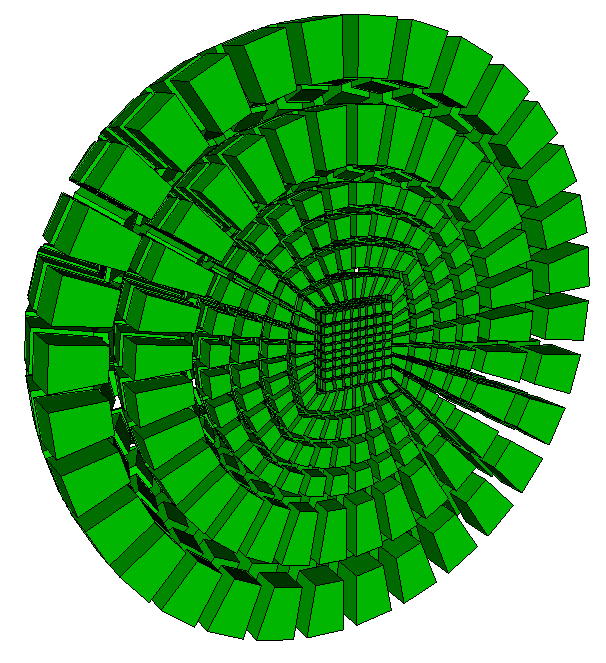 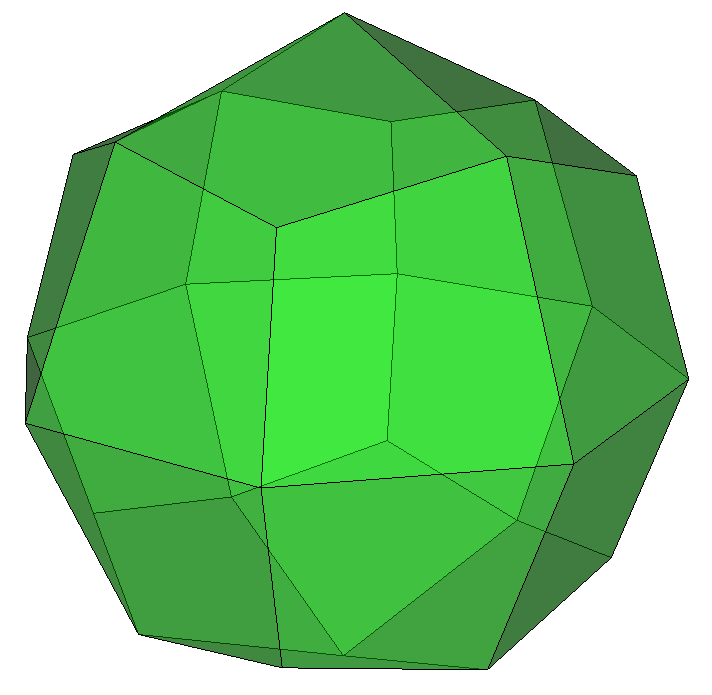 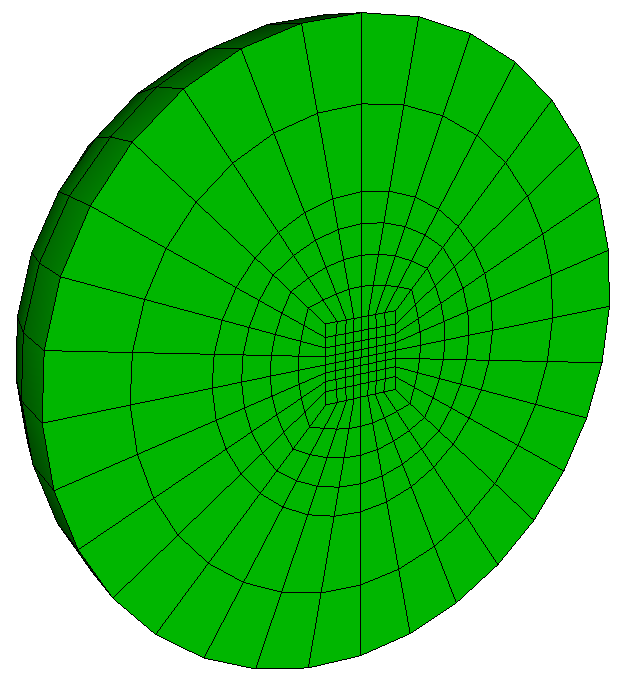 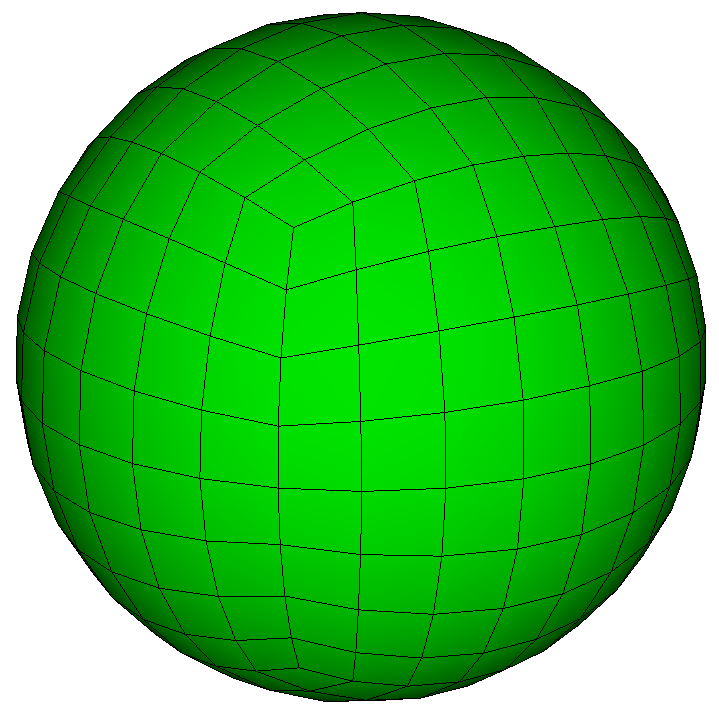 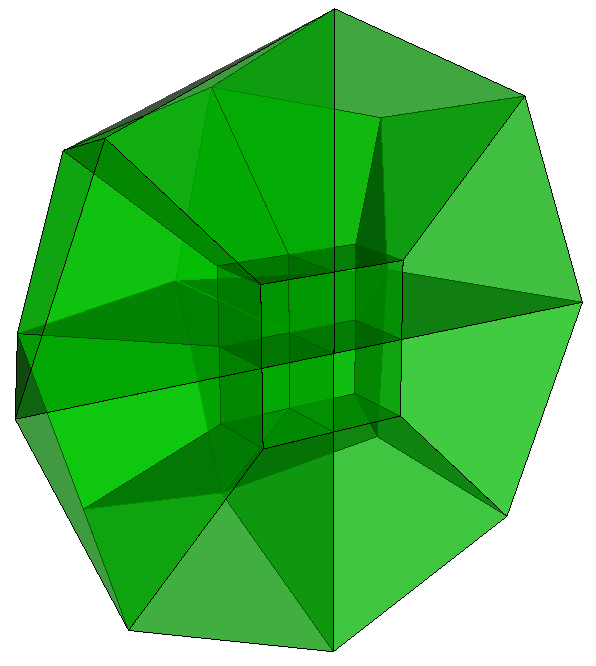 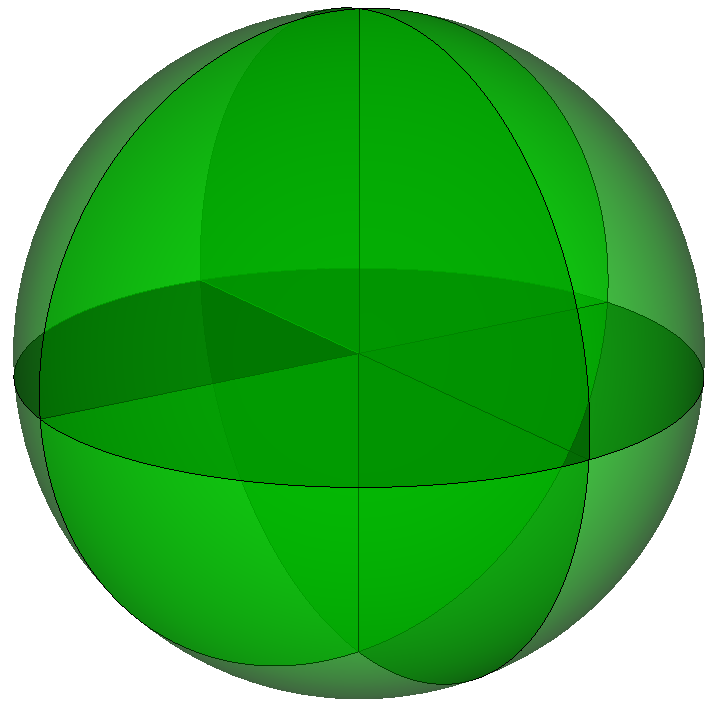 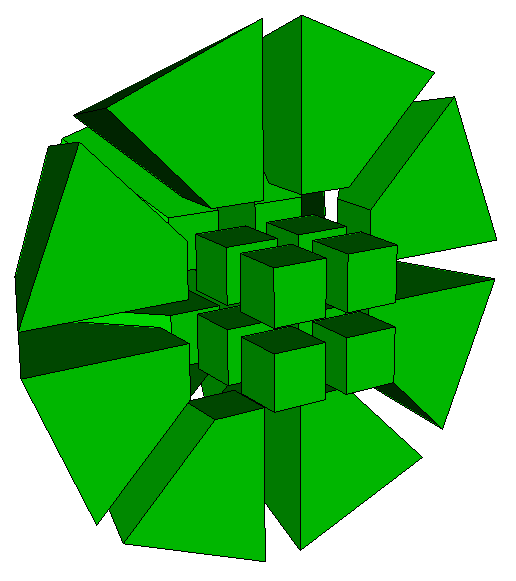 Spheres: treat as 8 TetPrimitives
Subdivide each triangle face into quadrilaterals
Insert an interior node
Generate tetrahedron subdivision in each octant
Generate mapped mesh in each hexahedron region
Sculpt Parallel
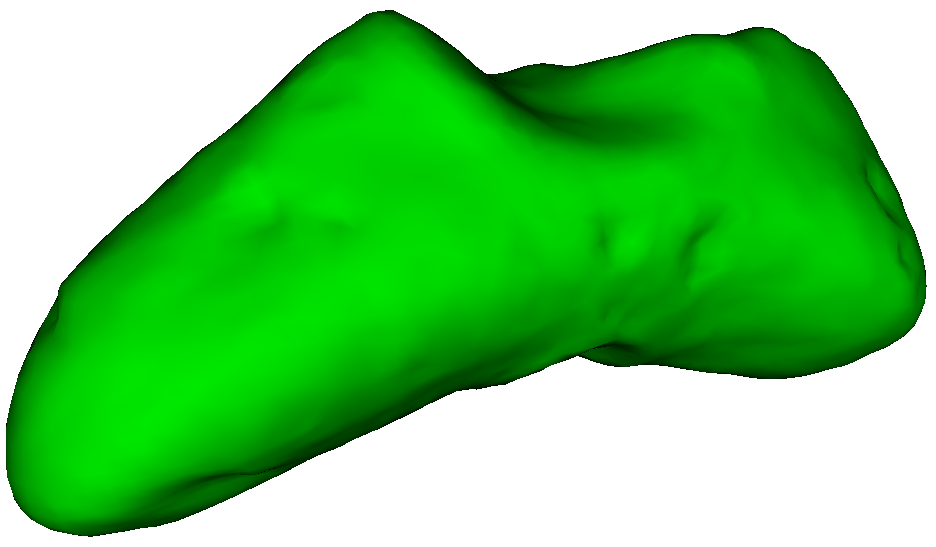 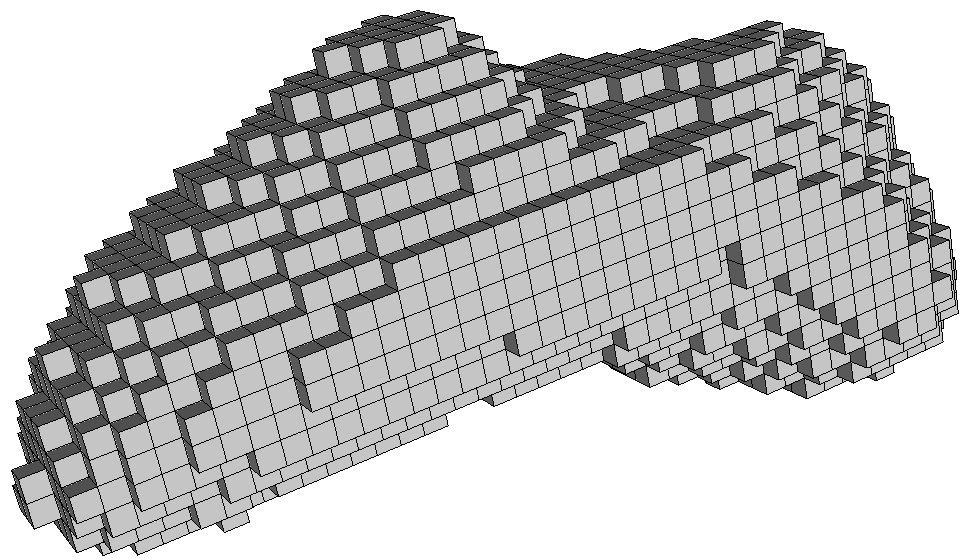 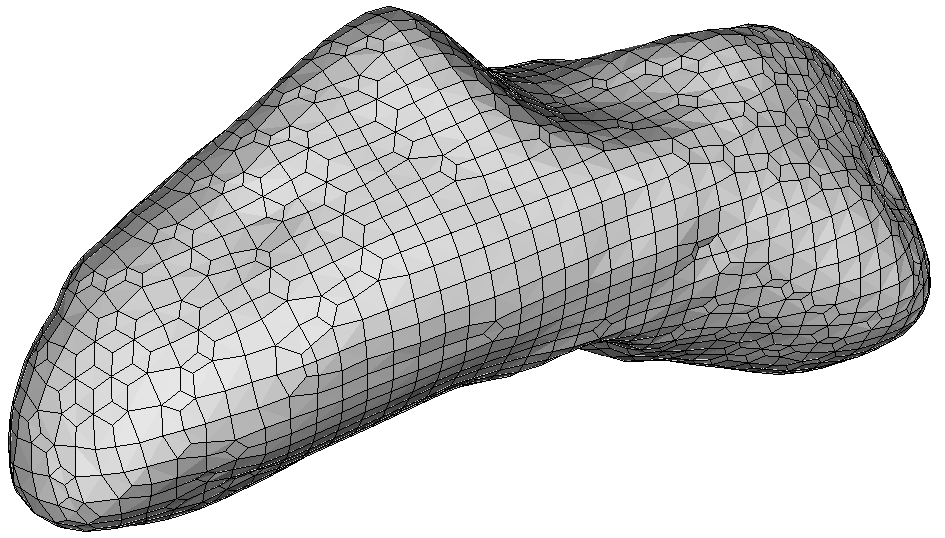 Ideal for non-mechanical/
organic shapes
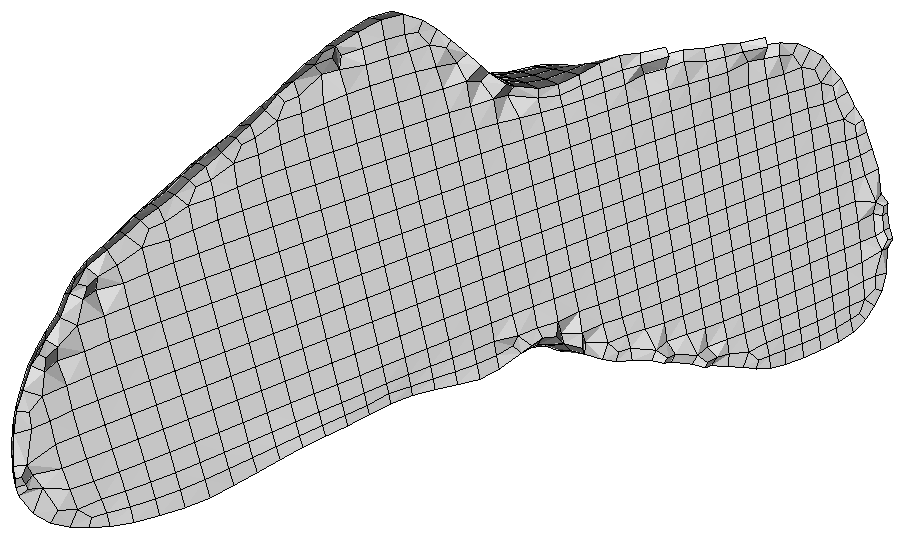 But can be used for any geometry
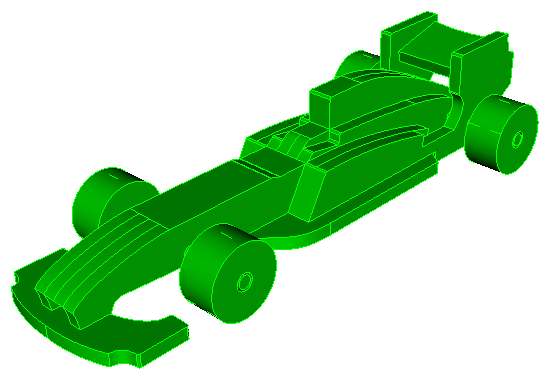 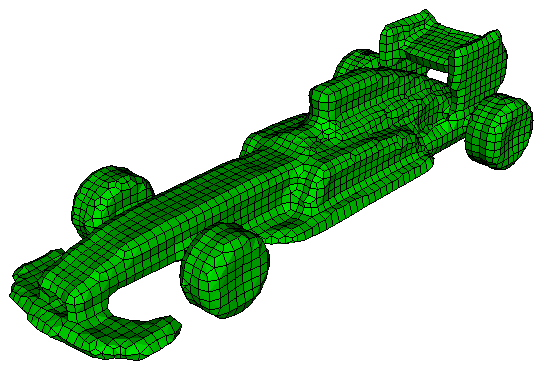 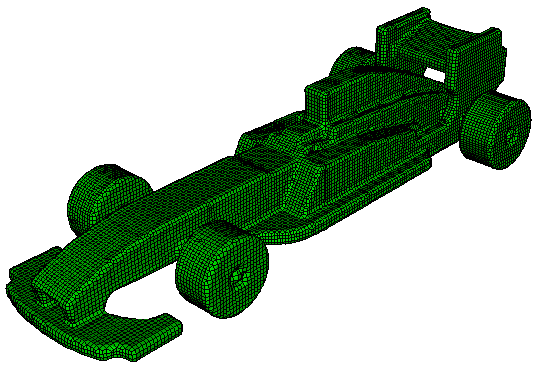 Overlay Grid Method
Uses Cartesian Grid as Base Mesh
Adjusts nodes to geometry
Inserts Layer of Hexes
Sculpt Parallel
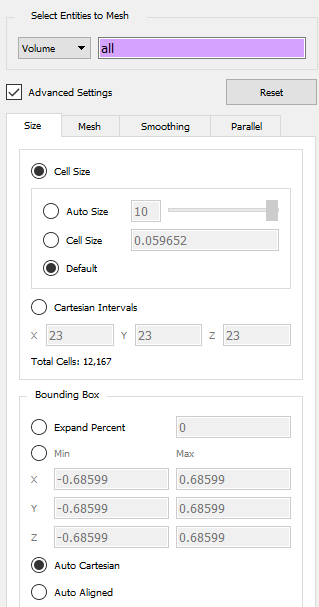 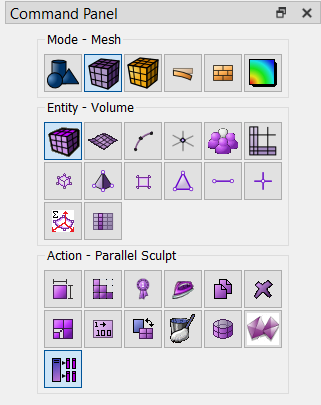 Sculpt is a separate companion application to CUBIT™ .
Mesh
Does not use Scheme, instead uses Sculpt Parallel command.
Can be run from CUBIT™  GUI or in batch from OS command line
Volume
Parallel application uses MPI to run on multiple cores/processors
Sculpt
See Lecture 21 for more details/exercises
Sweep Scheme
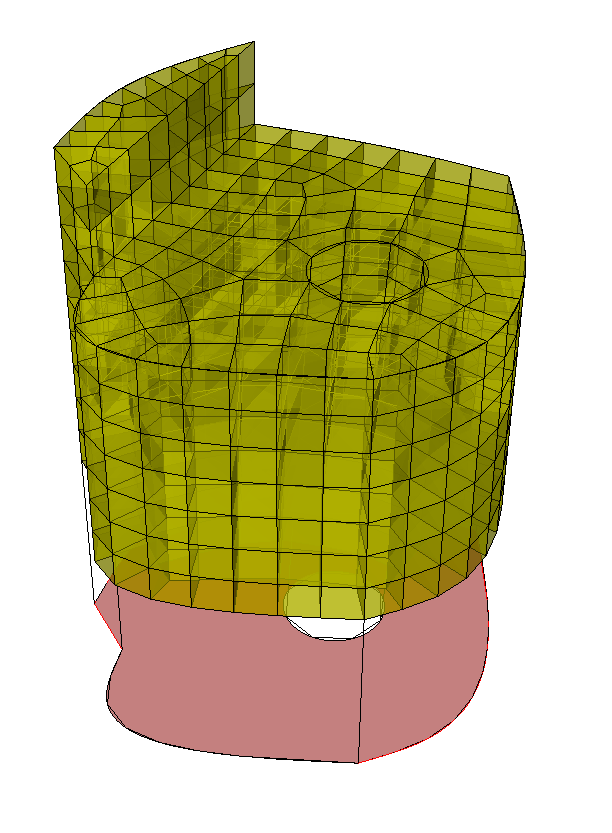 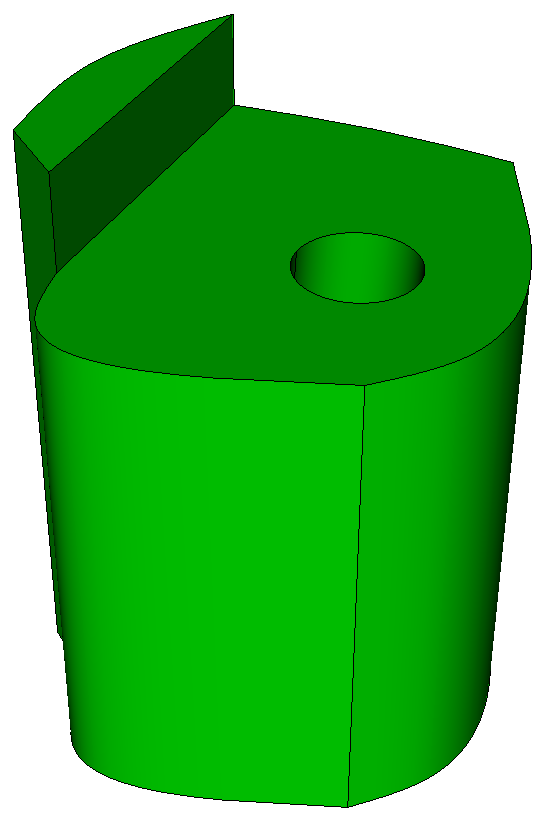 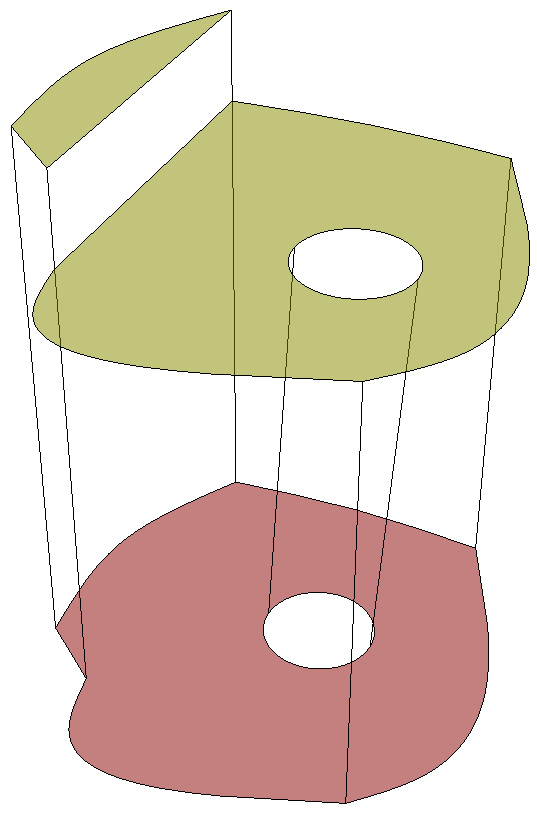 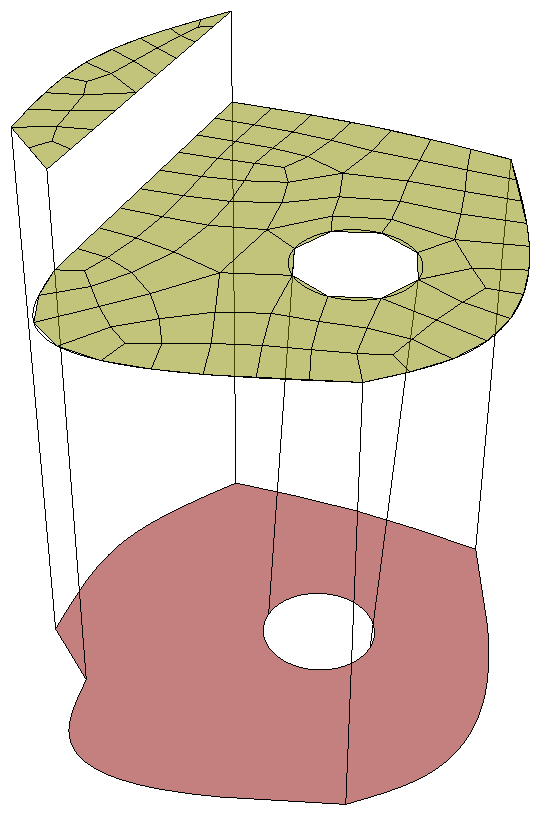 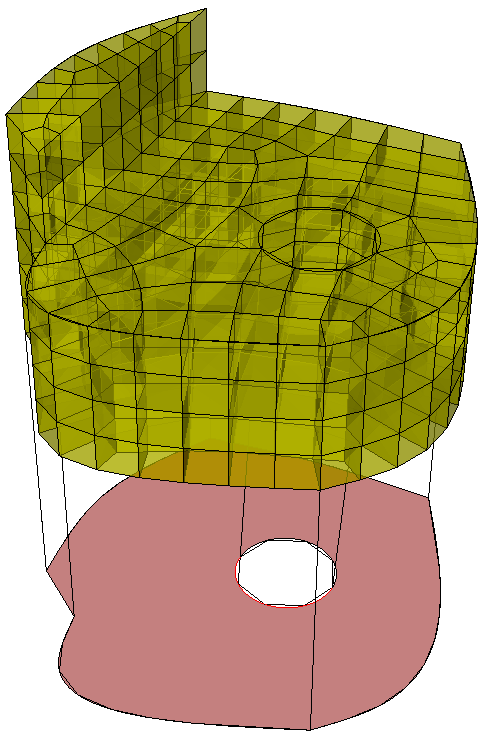 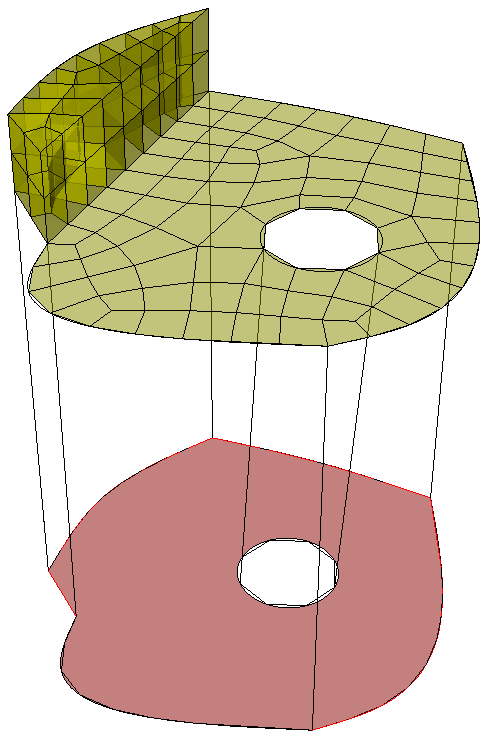 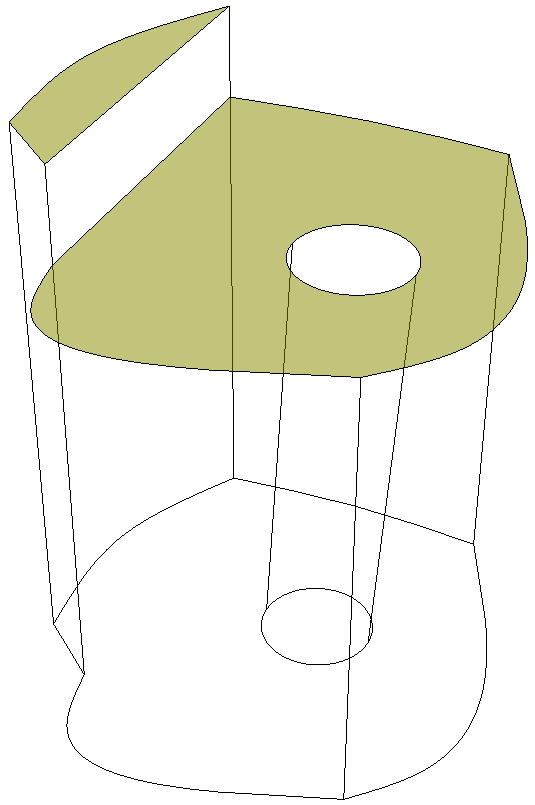 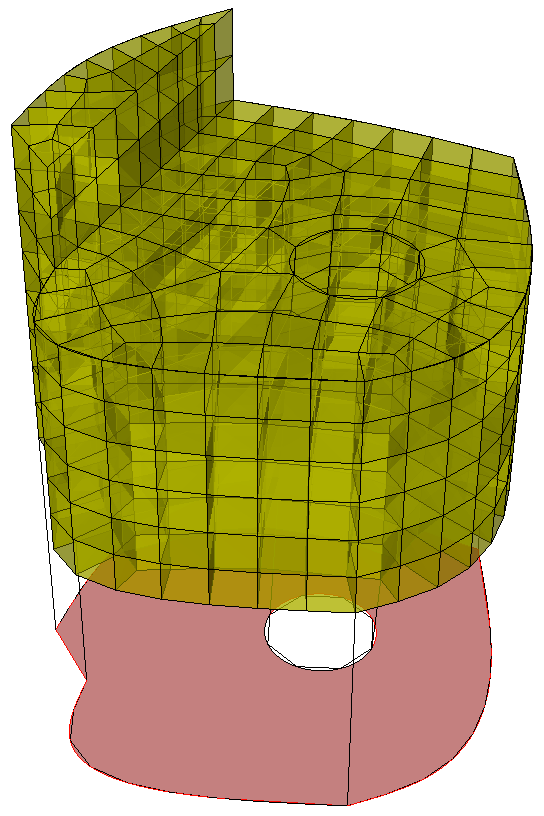 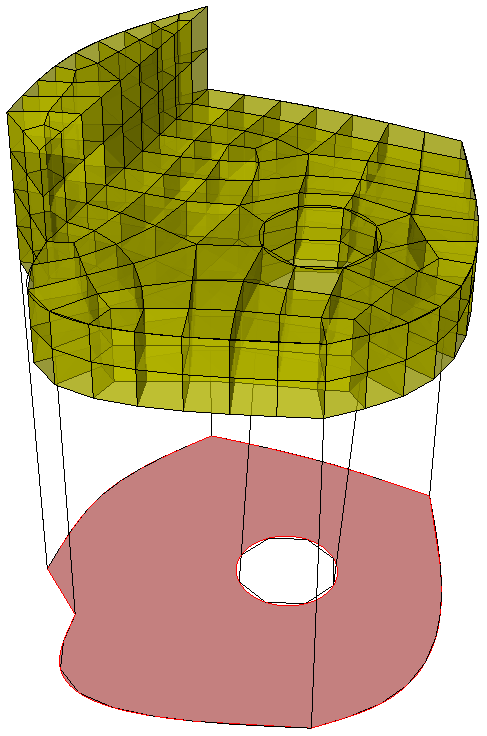 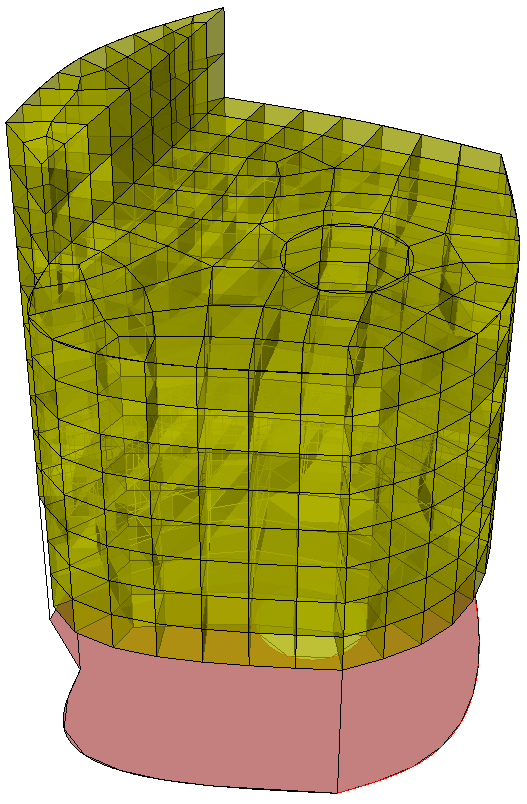 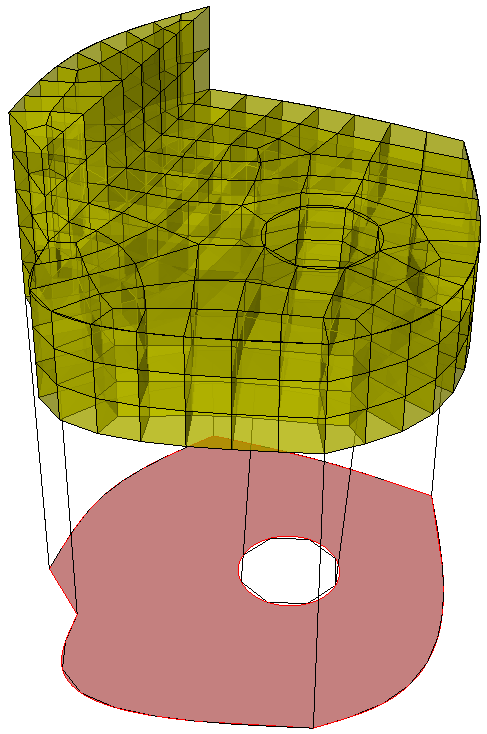 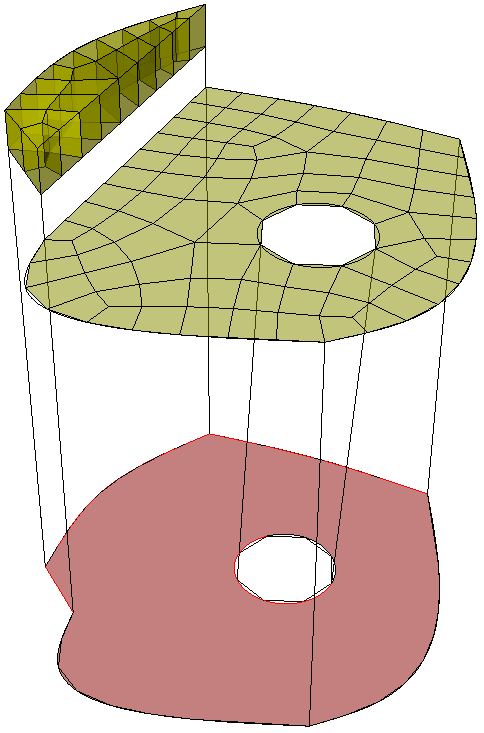 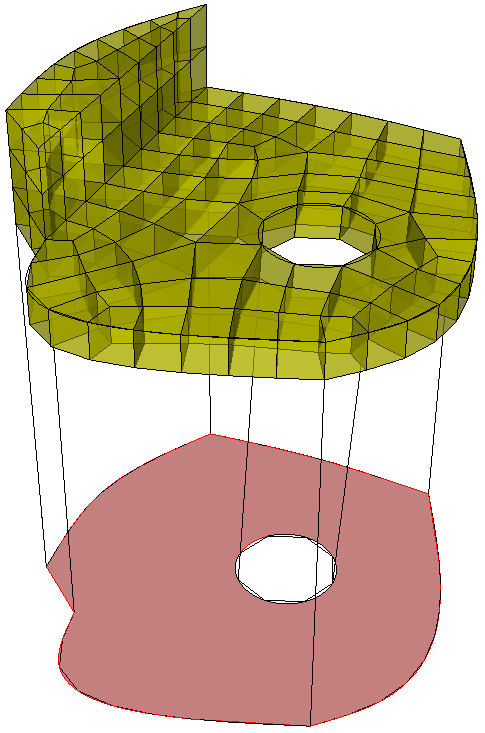 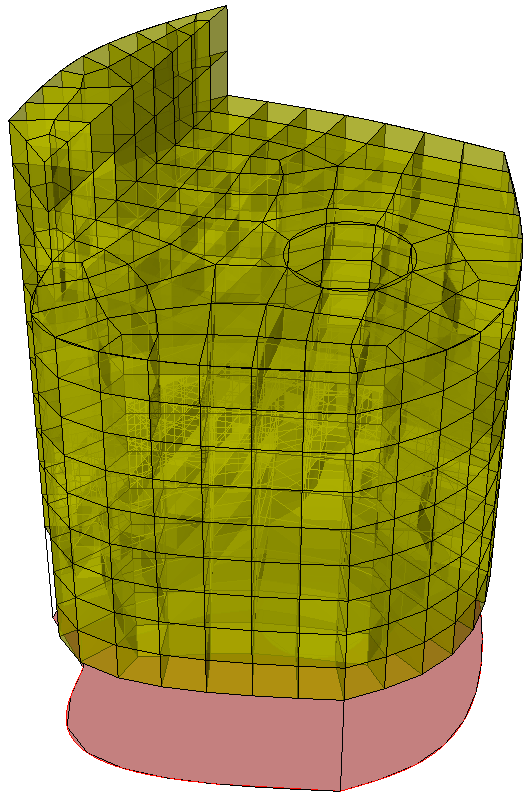 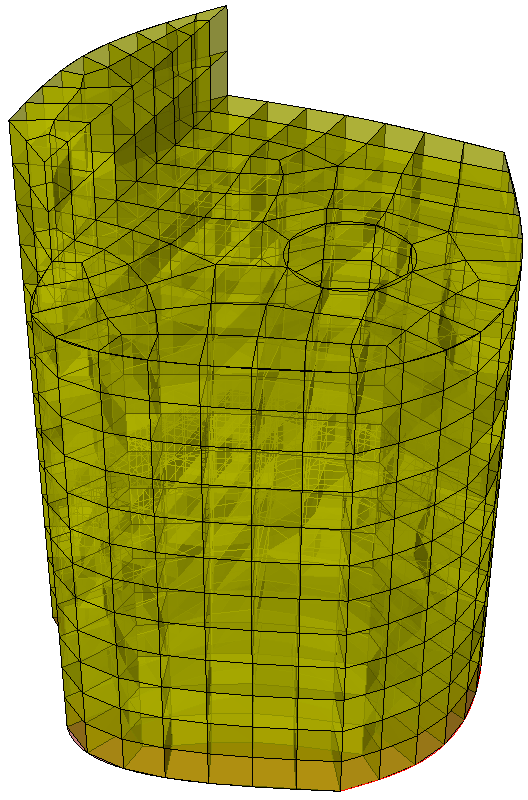 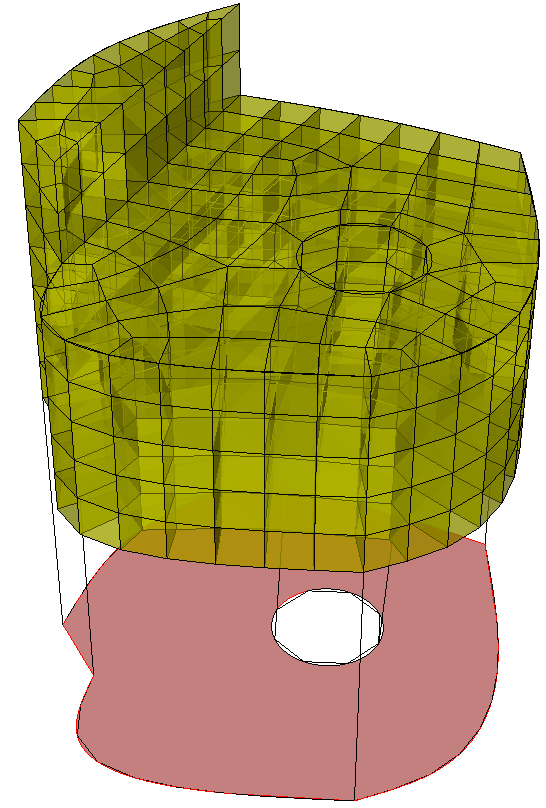 Source Surfaces
One or more surfaces
Can be meshed with any Quad Scheme (Pave, Map)
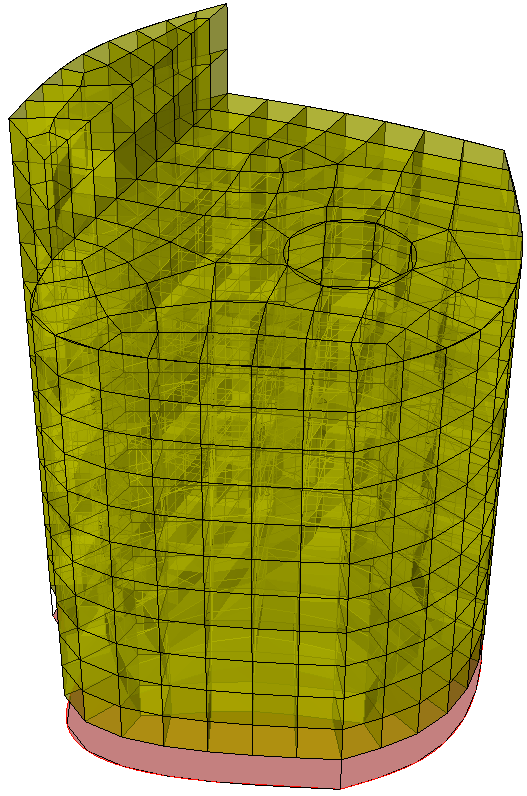 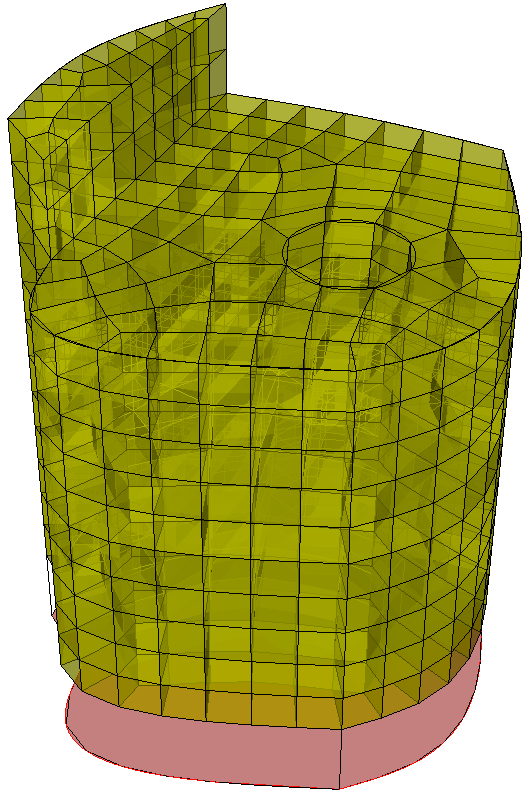 Source surfaces
Source surfaces
Source surfaces
Source surfaces
Source surfaces
Source surfaces
Source surfaces
Source surfaces
Source surfaces
Source surfaces
Source surfaces
Source surfaces
Source surfaces
Source surfaces
Source surfaces
Source surfaces
Source surfaces
Target surface
Target surface
Target surface
Target surface
Target surface
Target surface
Target surface
Target surface
Target surface
Target surface
Target surface
Target surface
Target surface
Target surface
Target surface
Target surface
Target Surface
Must be a single surface
Must be unmeshed
Matches topology of source surfaces
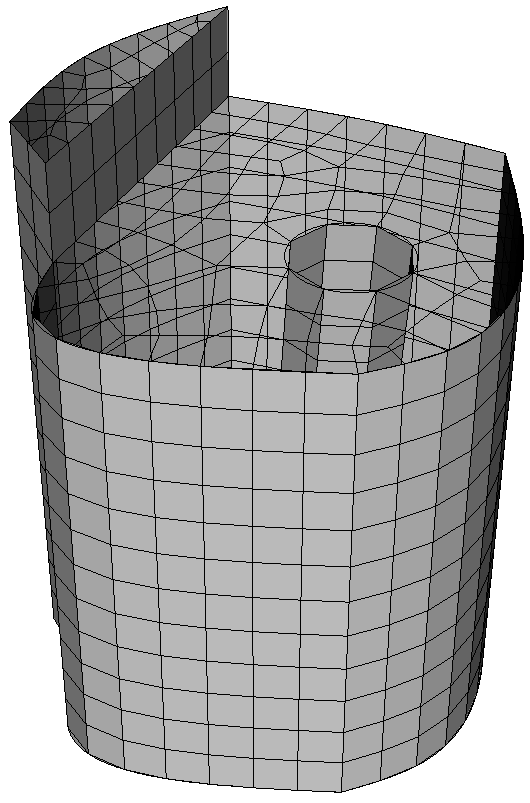 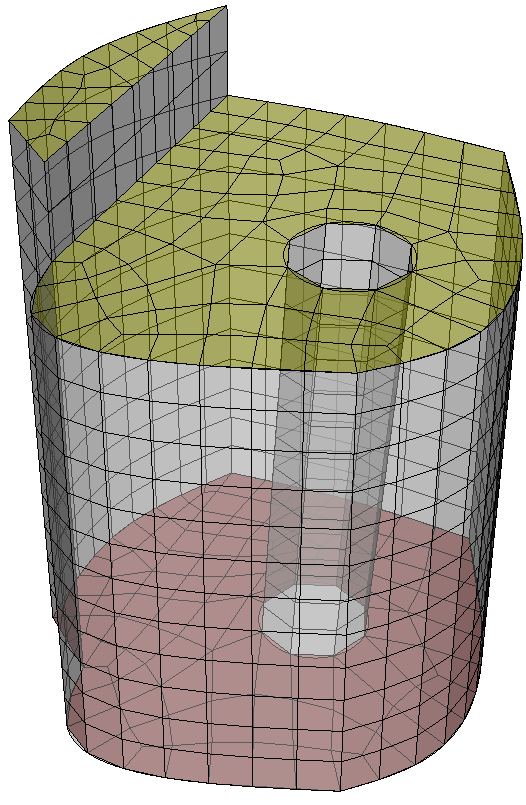 Linking surfaces
Linking surfaces
Linking surfaces
Linking surfaces
Linking Surfaces
Must be “Mappable”
Connect Sources with Target
Sweep Scheme
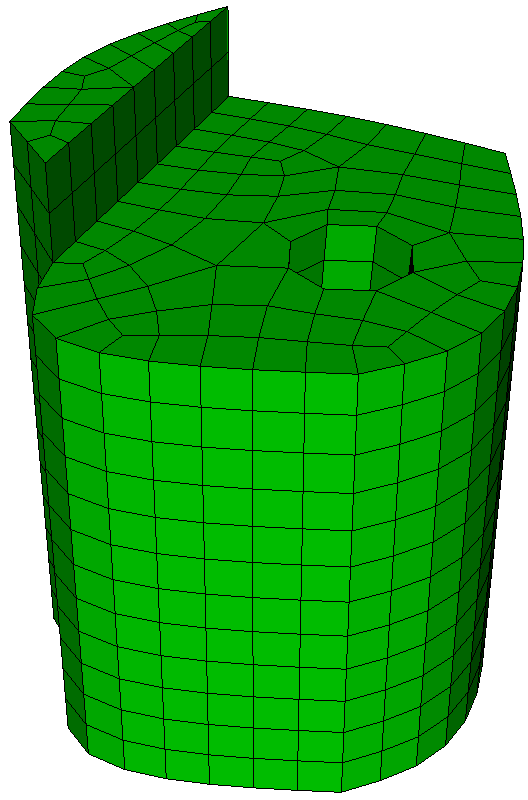 Most frequently used meshing scheme
Normally requires geometry to be decomposed to apply sweeping (webcutting)
Sweep Scheme
Setting Source and target Surfaces
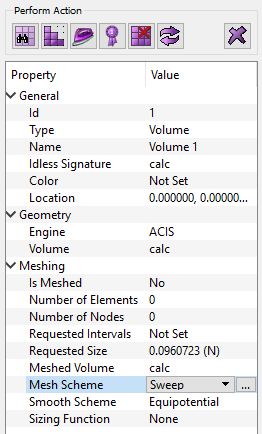 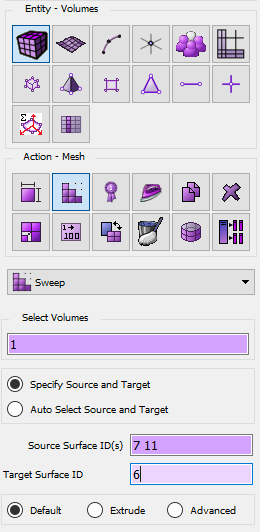 Shortcut from property panel to scheme selection
1
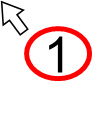 Navigate to Scheme Selection Command Panel
1
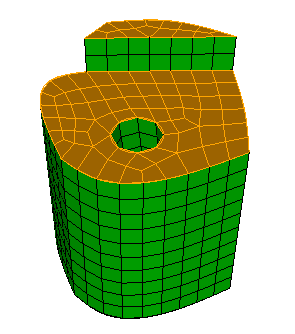 2
Choose Sweep Scheme
2
Pick Sources and Targets
3
1
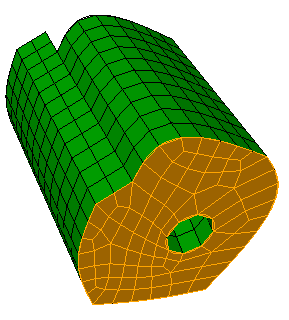 Apply Scheme
4
3
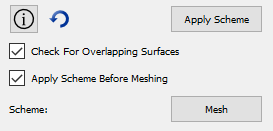 4
Sweep Scheme
Many-to-one
Many-to-many
One-to-one
Multiple
Sources
Multiple
Sources
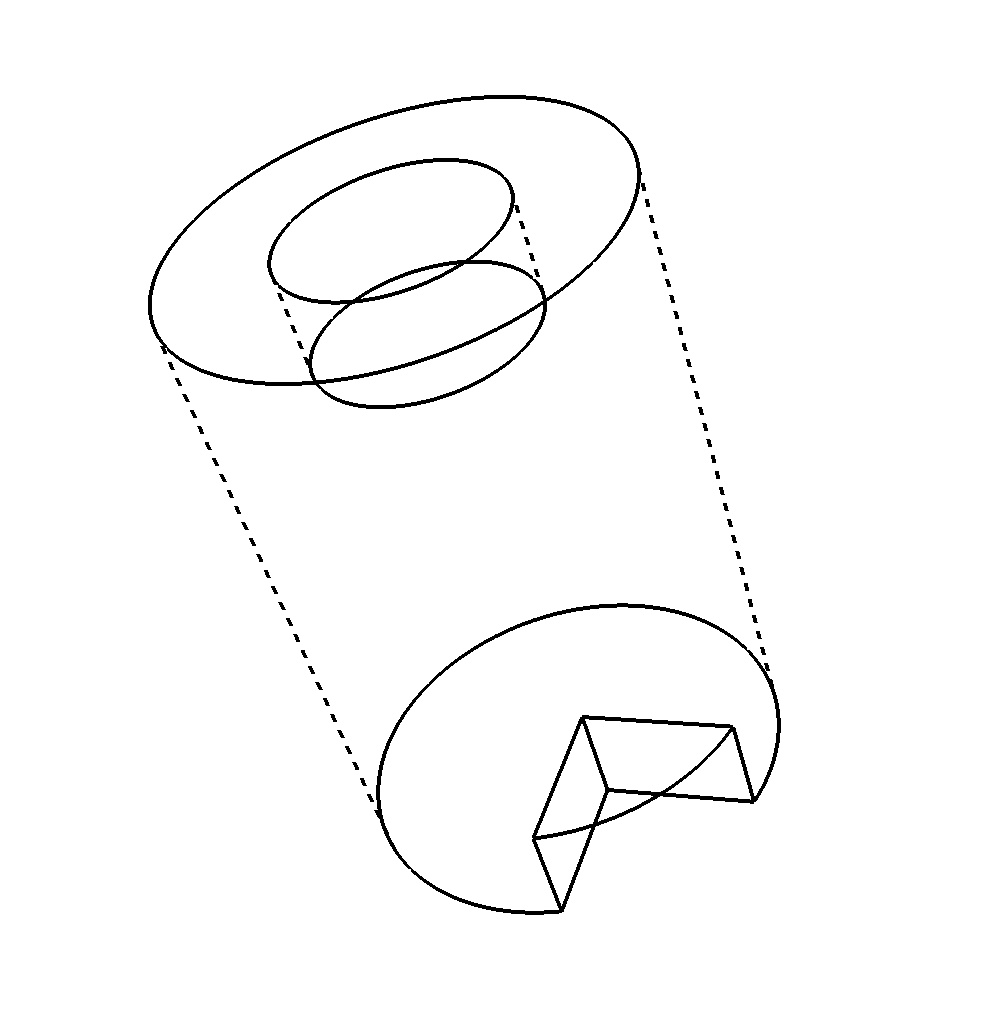 Source
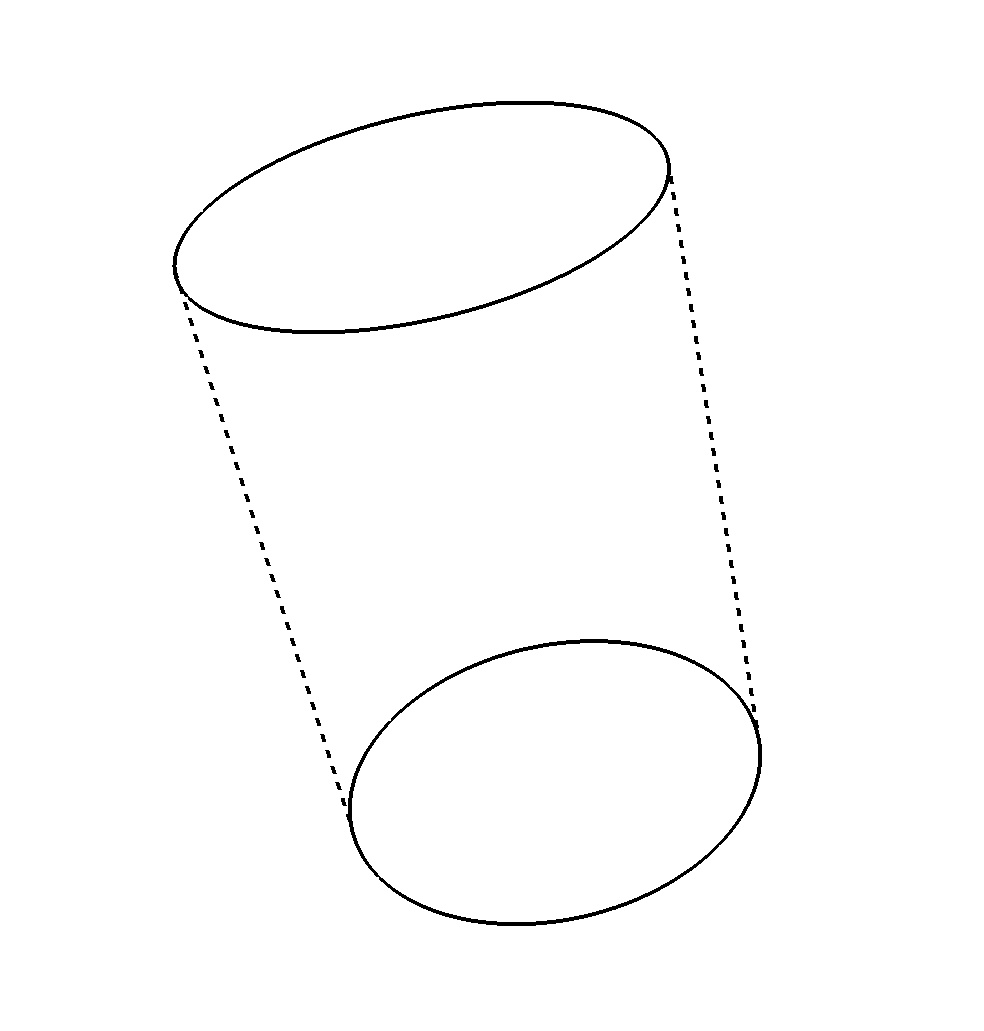 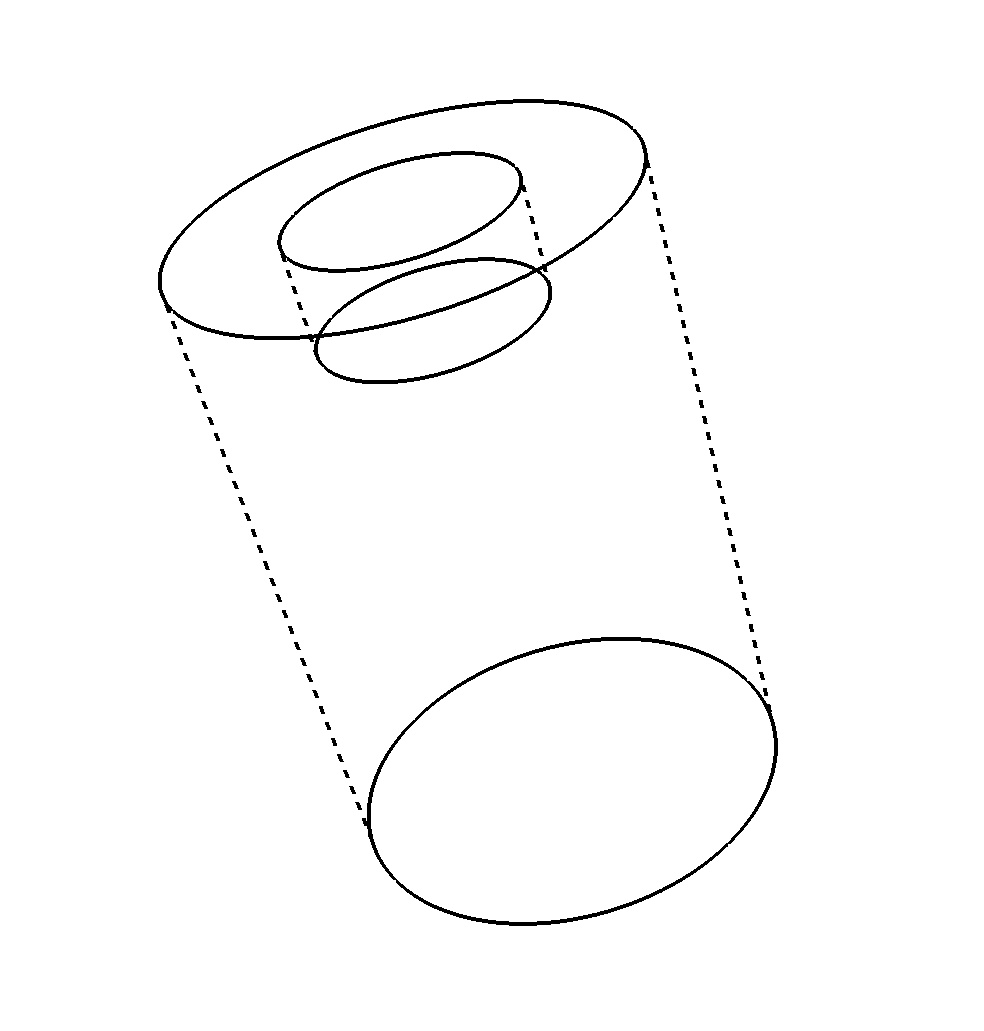 Sweep Direction
Sweep Direction
Sweep Direction
Multiple
Targets
Target
Target
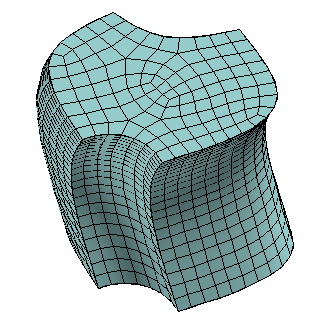 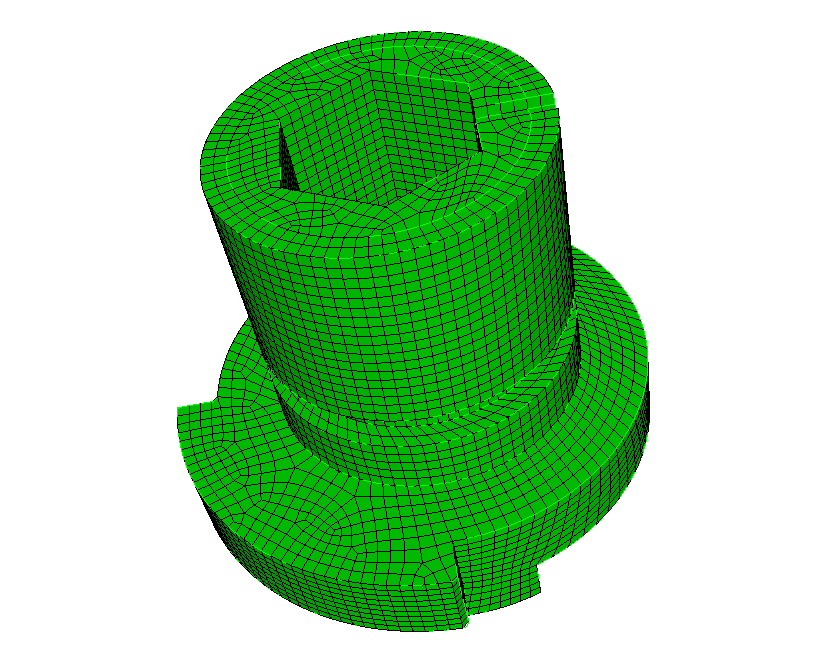 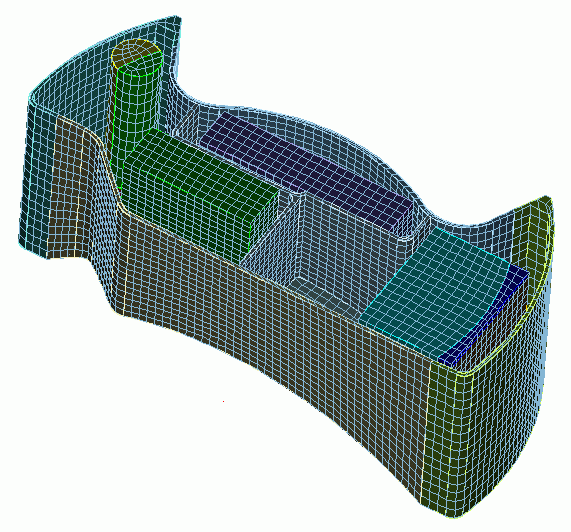 One-to-one
One-to-one
Many-to-many
Many-to-many
Many-to-many
Many-to-one
Sweep Schemes
What type of sweep scheme is used on each of these meshes?
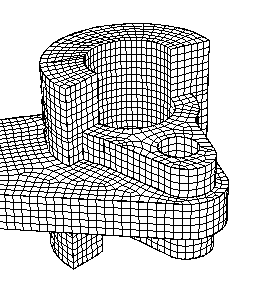 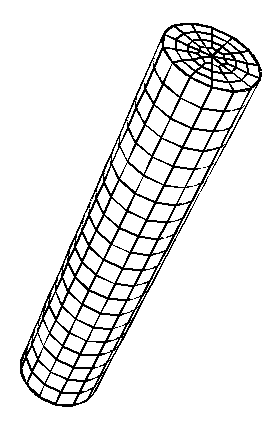 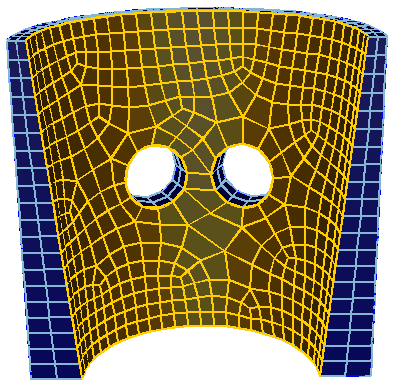 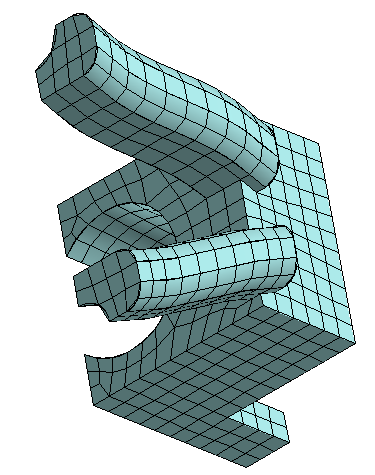 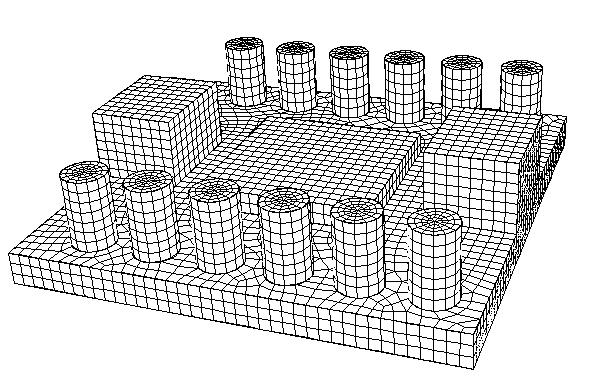 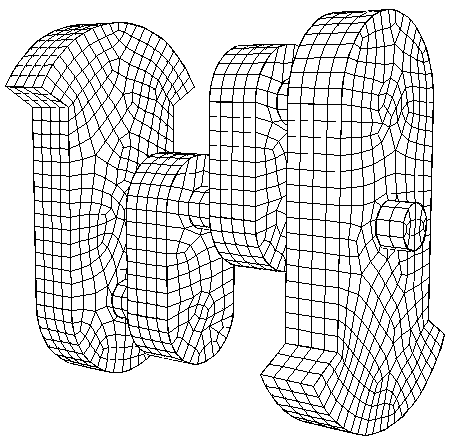 Sweep Scheme
Typical one-to-one sweeps
translation
rotation
inside-out
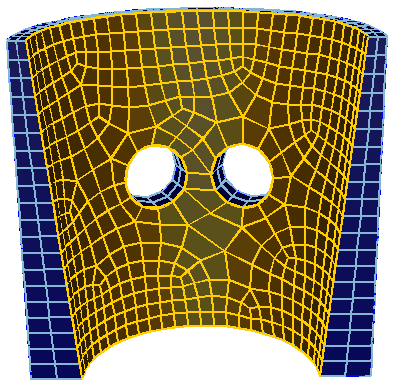 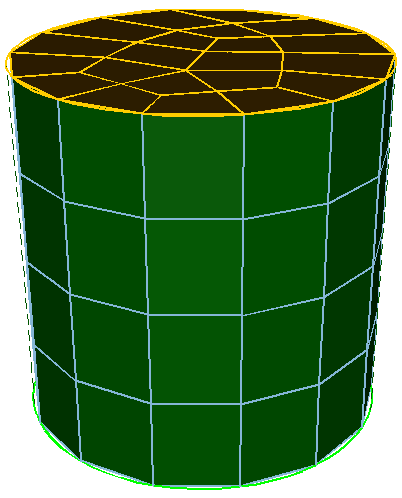 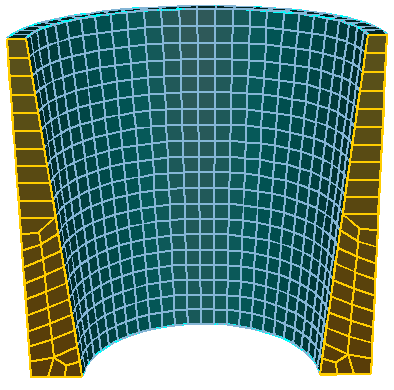 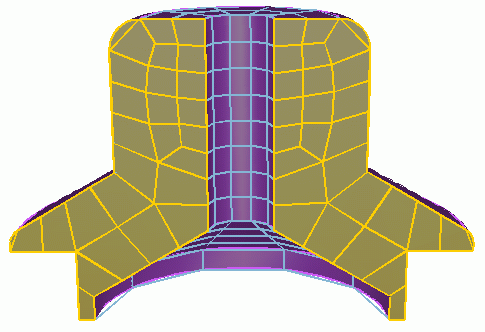 Sweep Scheme
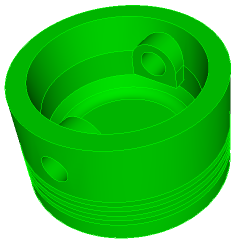 Volume Sweep questions to ask:

1. Do I have a single target surface?
2. Can all the linking surfaces be mapped or Submapped?
3. Do I see a path through the volume in which a layer by layer set of Hexes could reasonably be generated?
Sweep Scheme
Can this volume be swept as shown?
Mapped linking surface
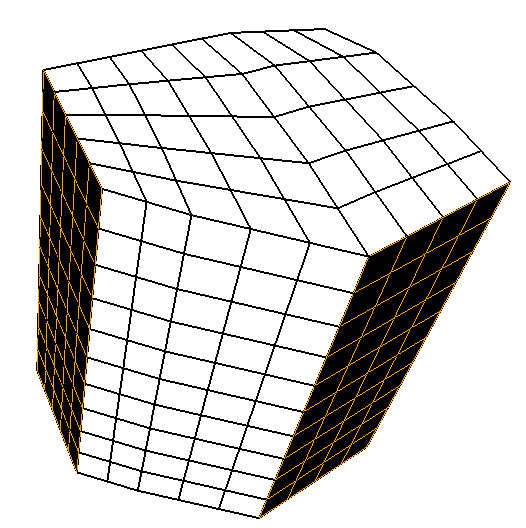 Source surface
Target surface
Sweep Scheme
Can this volume be swept as shown?
No
The mesh needs to “flow“ in the direction of the target surface
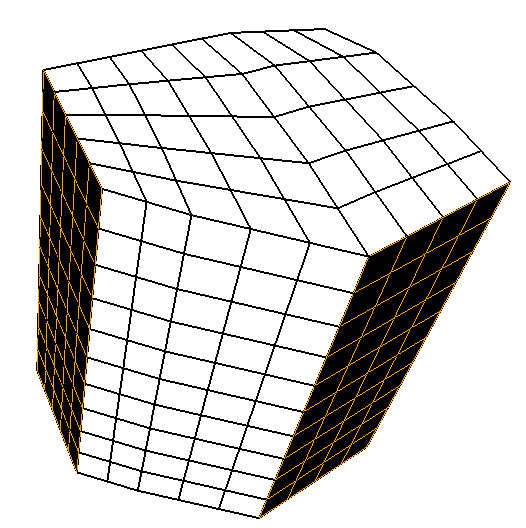 Mesh “flow” direction
Source surface
Target surface
Sweep Scheme
Try to visualize a layer-by-layer creation of the mesh from the source surface to the target surface.
Sweepable source-link-target set
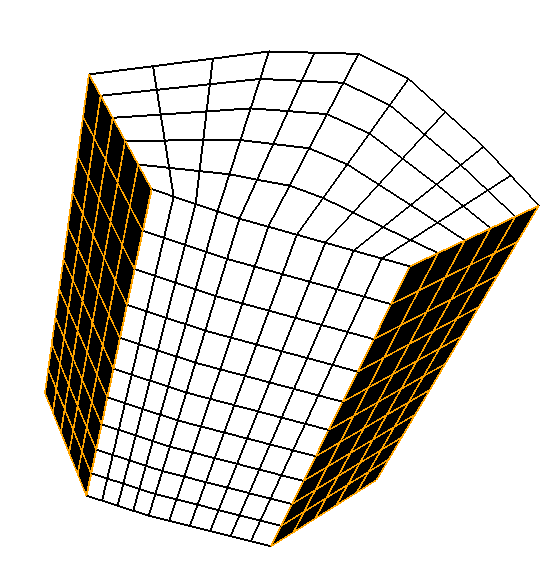 source surface
Target surface
Volume Auto Scheme Selection
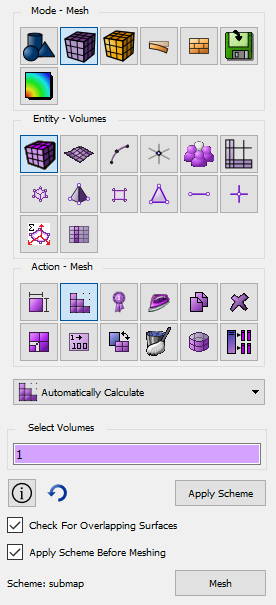 Volume Schemes can be manually applied from the Property Page or from the CUBIT™  Surface Meshing Command Panel.

By choosing Automatically Calculate, CUBIT™ will attempt to select the
best mesh scheme for the surface

Scheme will be set based on characteristics of geometry.
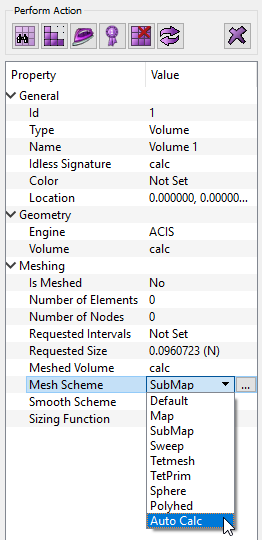 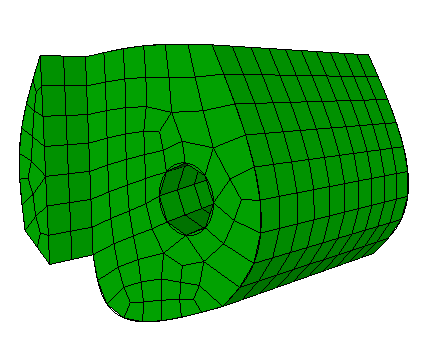 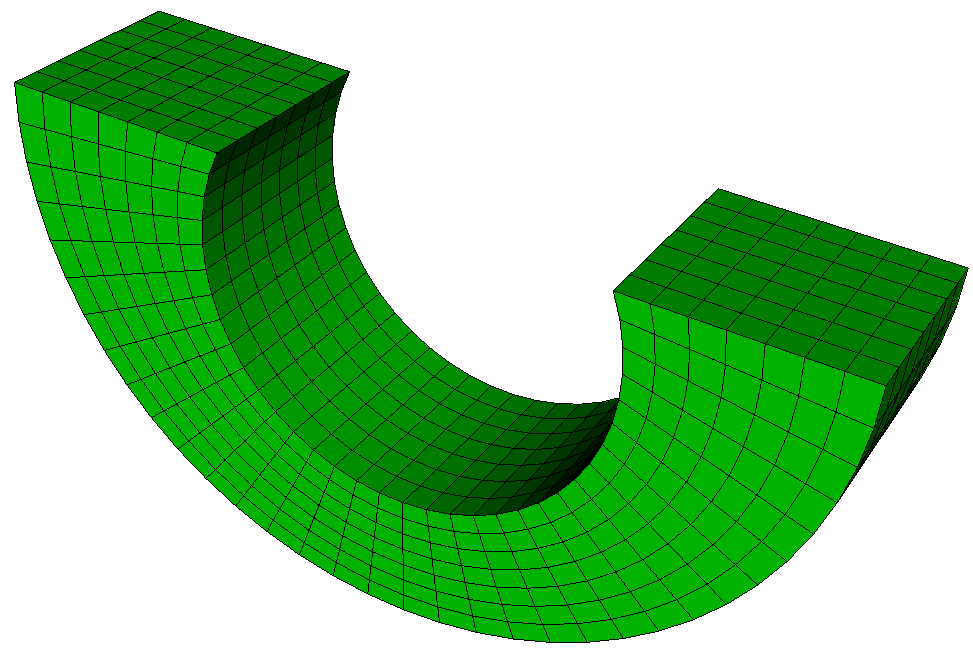 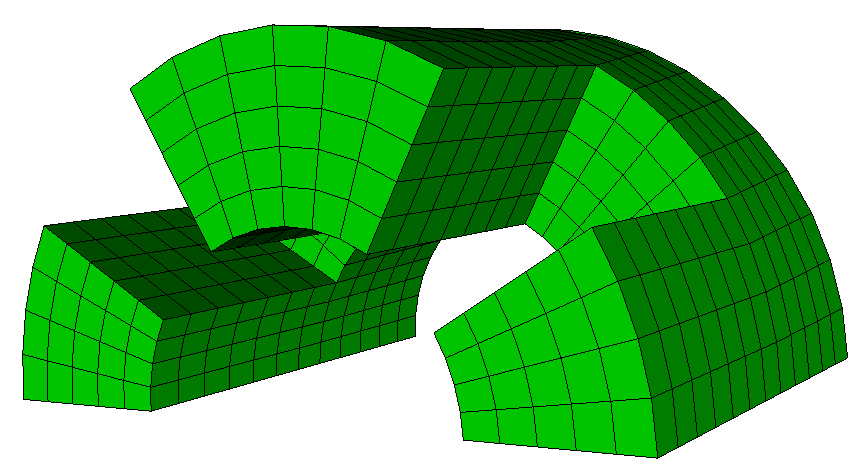 1. Map
2. SubMap
3. Sweep
Priority of surface meshing schemes for auto
Auto scheme may need some help.  May need to select sources/target manually
CUBIT™ Volume Meshing 
Command Panel
CUBIT™ Property Page
Pave
Volume Meshing Schemes Exercise
Reset and reimport schemes.sat
Before meshing, inspect the volumes and try to determine what volume schemes should be used.
Using the Property Page set requested interval size to 1.00 before attempting to mesh.
Using the Property Page Reset each volume, set size and choose an appropriate Mesh Scheme and mesh
Using the Property Page Reset each volume and choose Auto Calc to allow Cubit to select the mesh scheme.
1
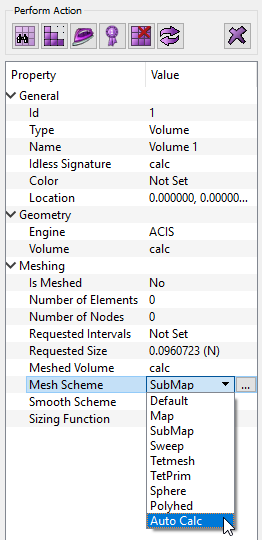 2
3
4
5
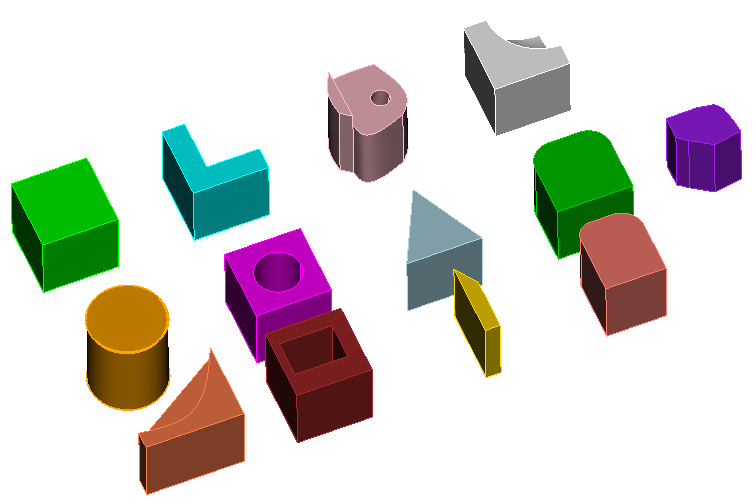